Intrusion fronts and internal jumps at the MCR, observed via shore-based marine radar
David Honegger
Merrick Haller
MCR Wave averaged image time series
1
July 21, 2015
[Speaker Notes: NOW THAT WE’RE AT THE MCR, RETURN TO THE WAVE AVERAGED MOVIES

APPLIED THIS METHOD TO MCR DATA

HIGHLIGHTS WHAT APPEARS TO BE A RICH SIGNAL 

WE SEE BRIGHT ANOMALIES AND DARK ANOMALIES

TWO APPEAR TO MOVE UPCHANNEL, ONE APPEARS QUASI-STATIONARY

IN ORDER TO 

IN LIGHT OF THESE FEATURES, PRESENT THE 3RD AND 4TH CHAPTERS OF THESIS …]
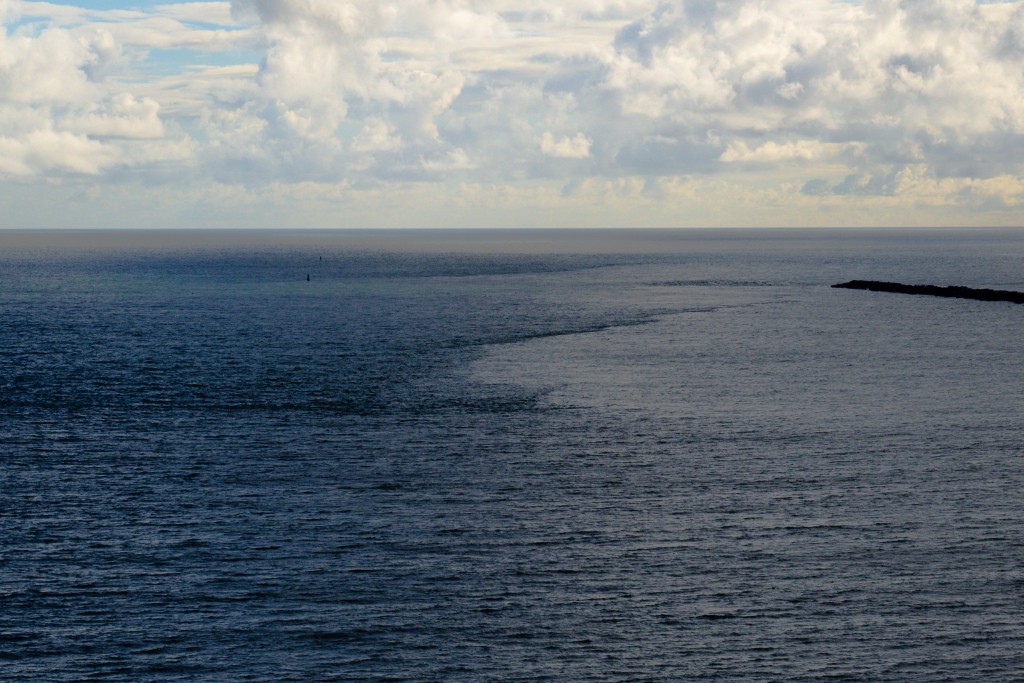 Photos from Cape Disappointment (z=60 m)
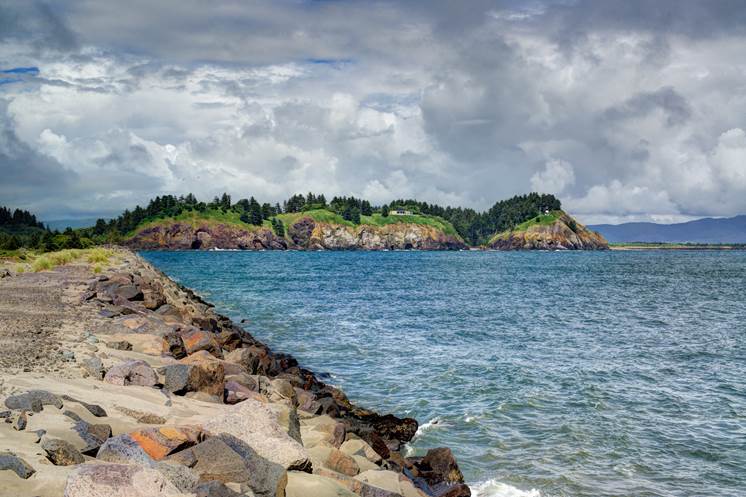 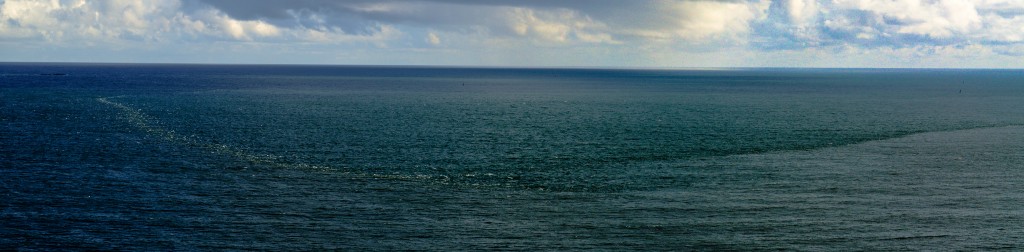 “Tide Lines”
2
July 21, 2015
Overview
3
July 21, 2015
Marine radar: near-field plume front
12 km
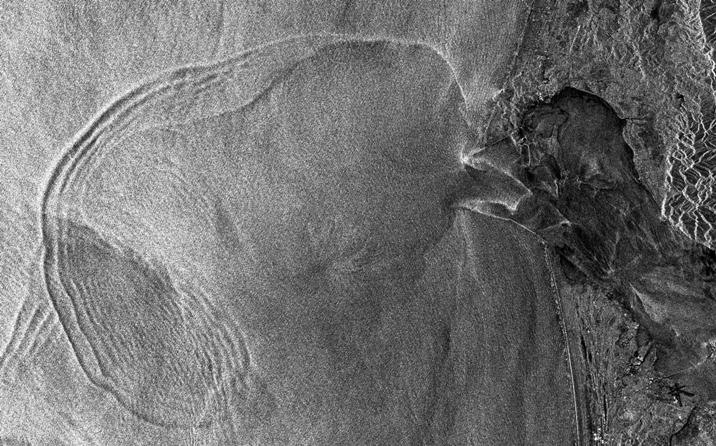 Cape 
Disappointment
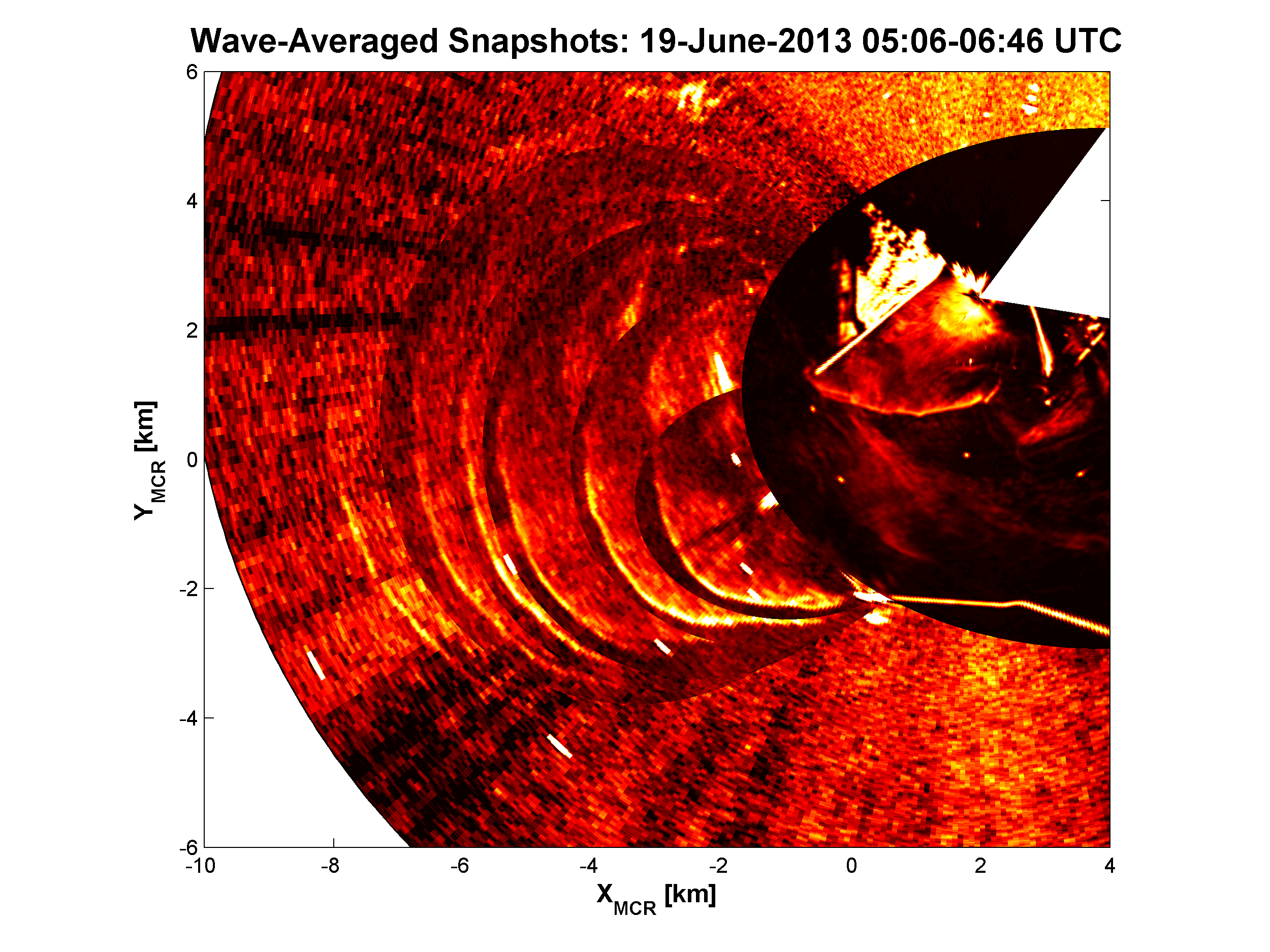 Wave
&
Wind
Plume front propagation
(over ~2.5 hrs)
Canadian Space Agency via David Jay (PSU)
4
July 21, 2015
5
July 21, 2015
Support data: WHOI, USGS, NOAA, APL-UW
[Speaker Notes: COLLECTED DATA FROM NUMEROUS SOURCES]
Ebb: Plume front
Flood: Surface intrusion front
River
Ocean
6
July 21, 2015
SOMaR-3 – Seattle, WA
7
July 21, 2015
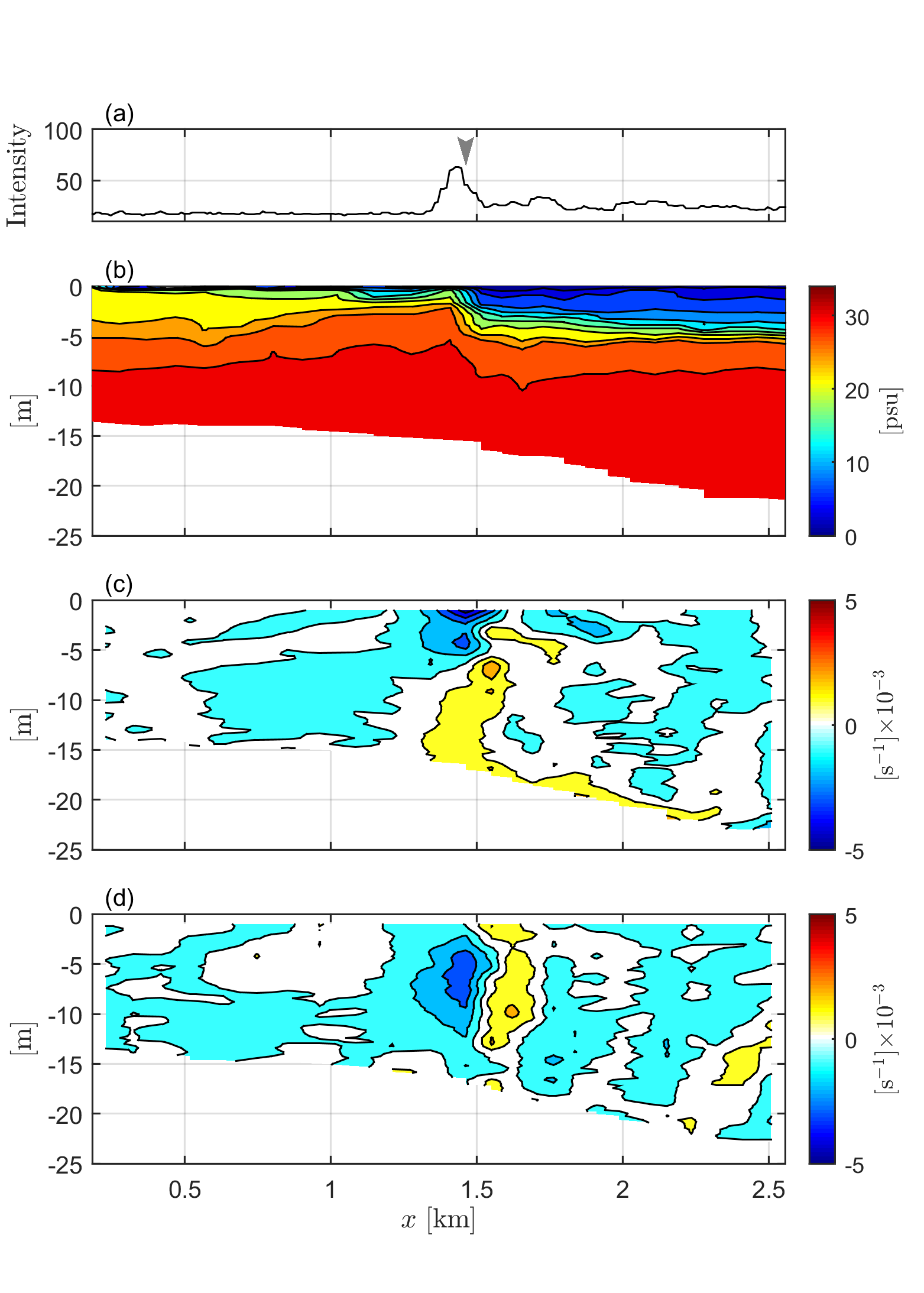 Positive anomaly: Intrusion front
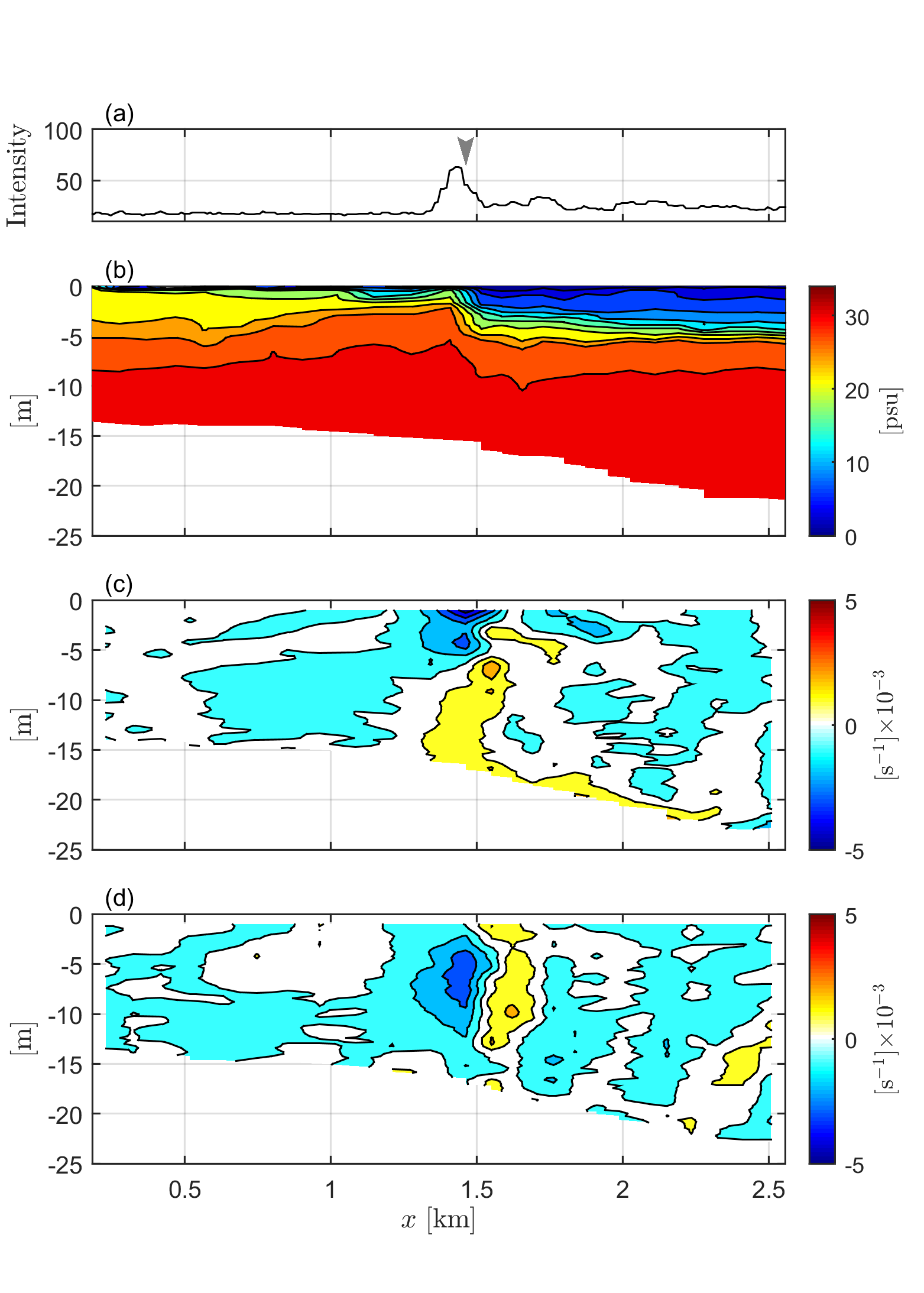 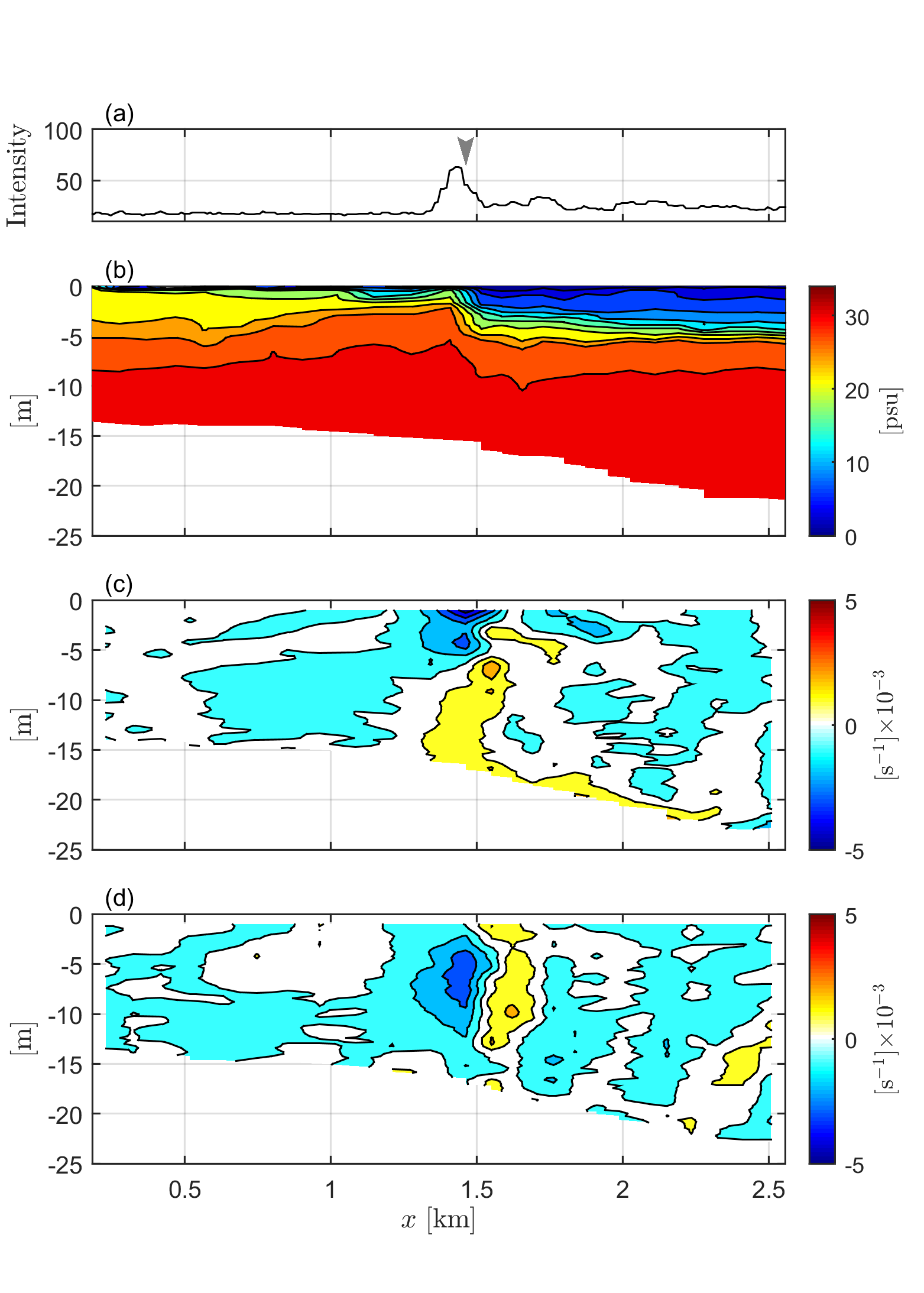 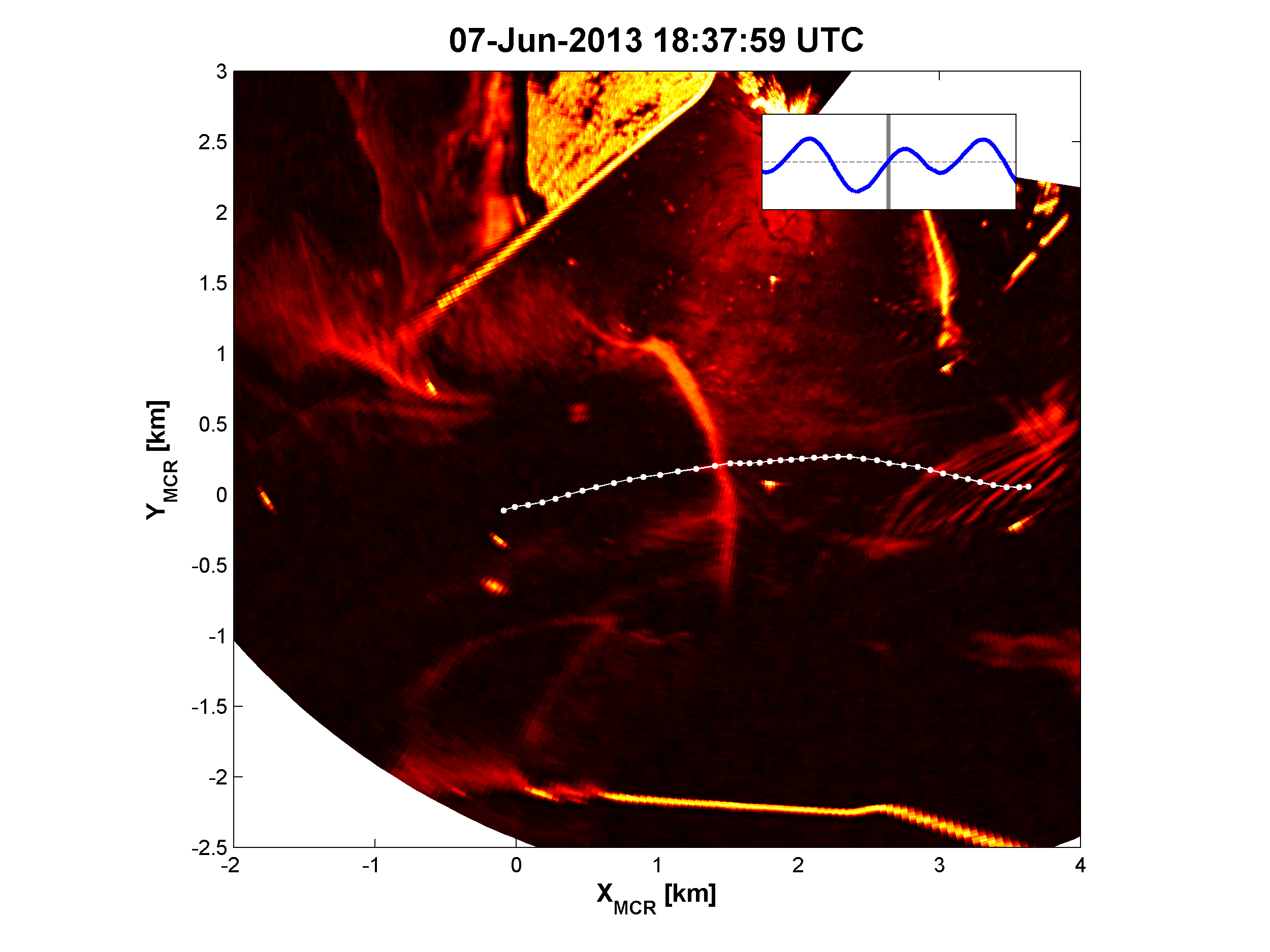 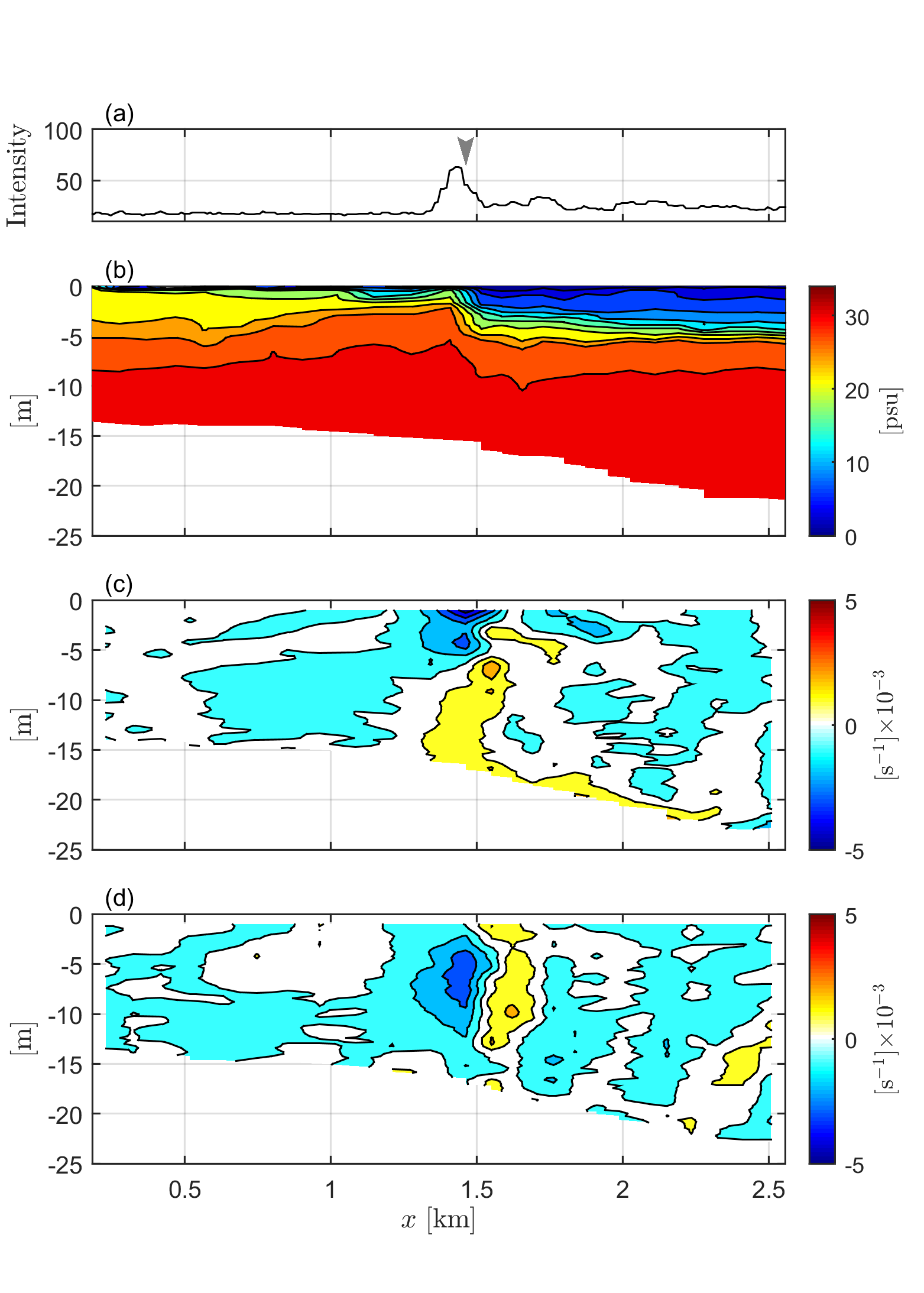 Salinity
s
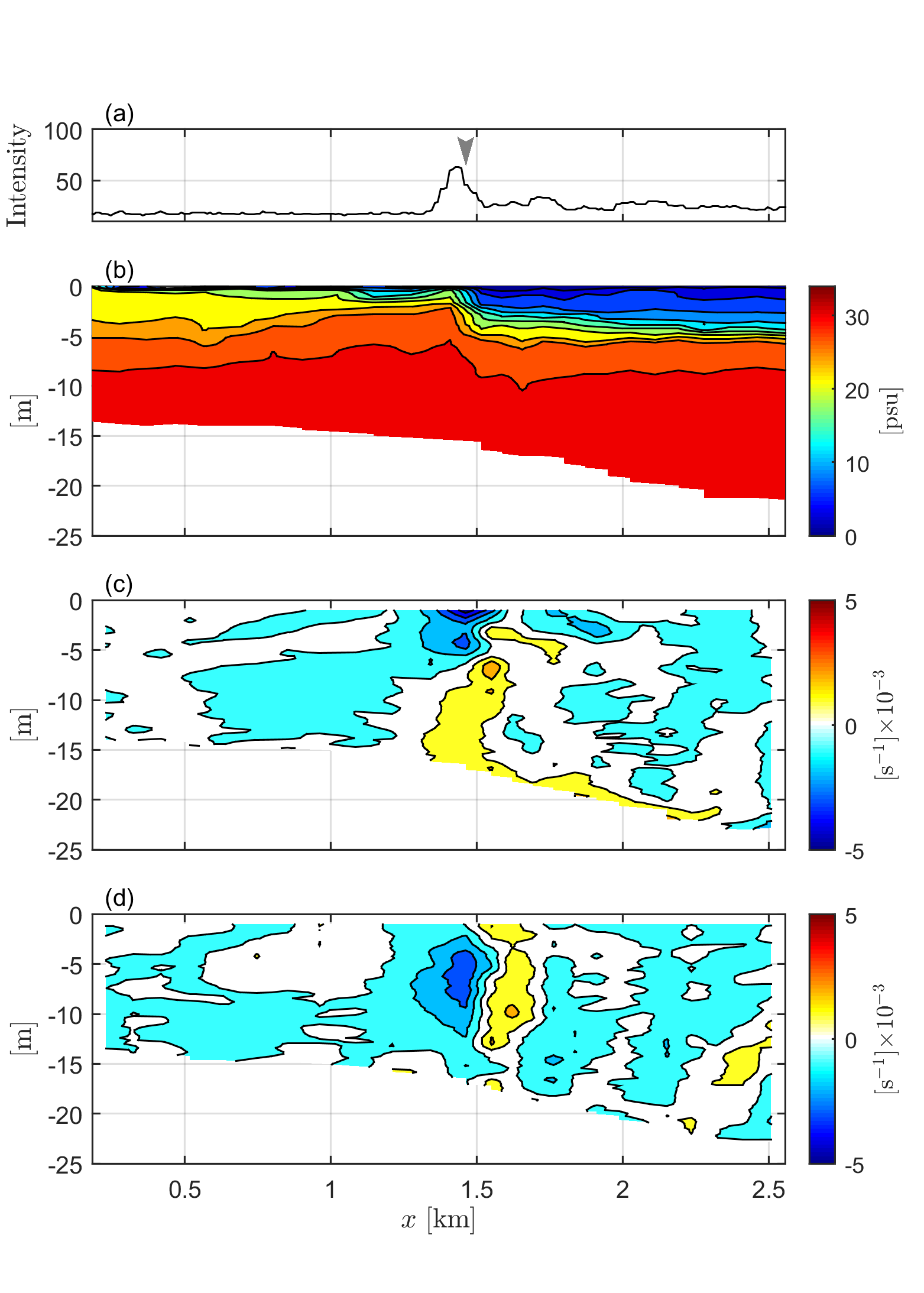 1 km
Strain rate
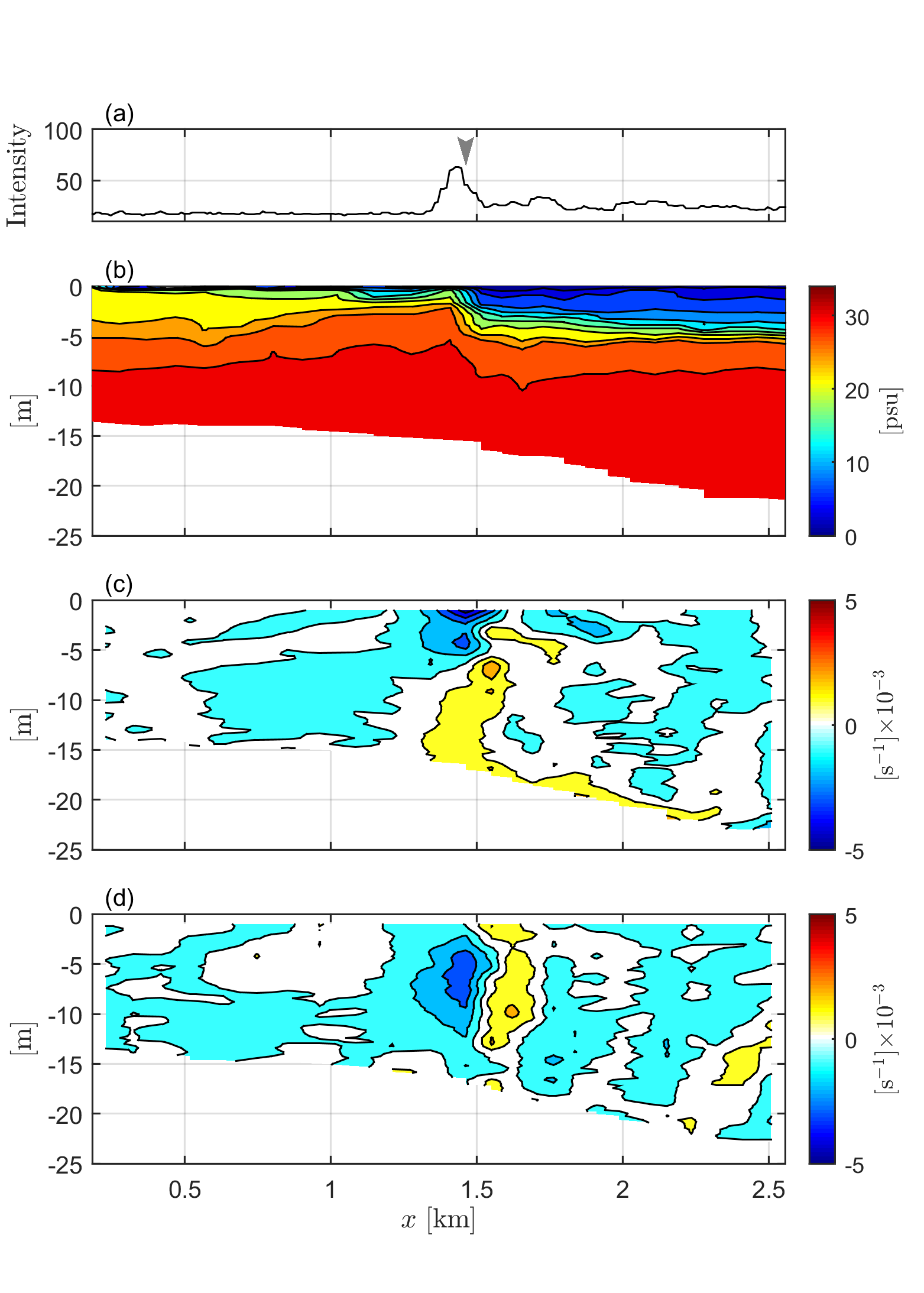 8
July 21, 2015
Positive anomaly: Intrusion front
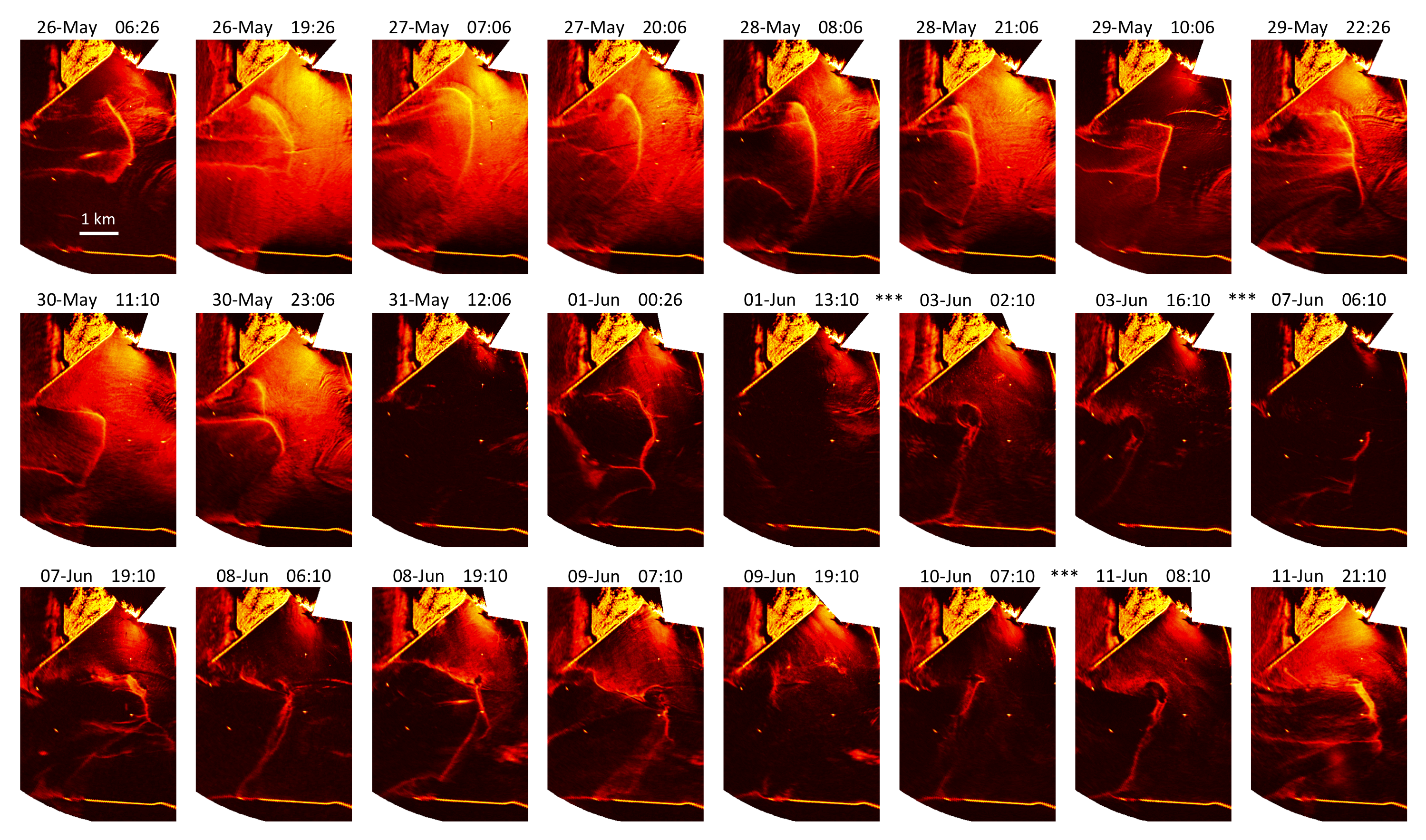 9
July 21, 2015
Positive anomaly: Intrusion front
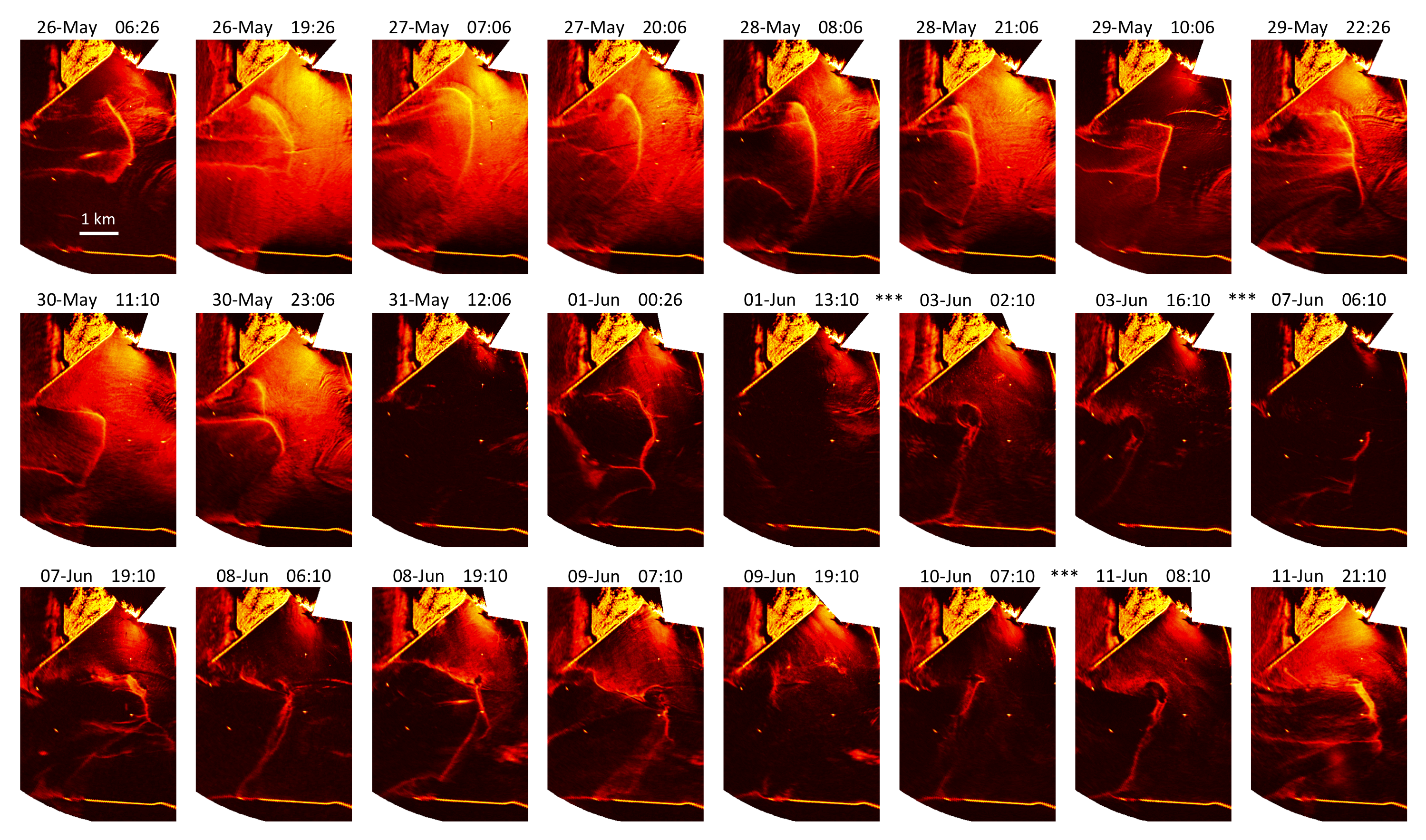 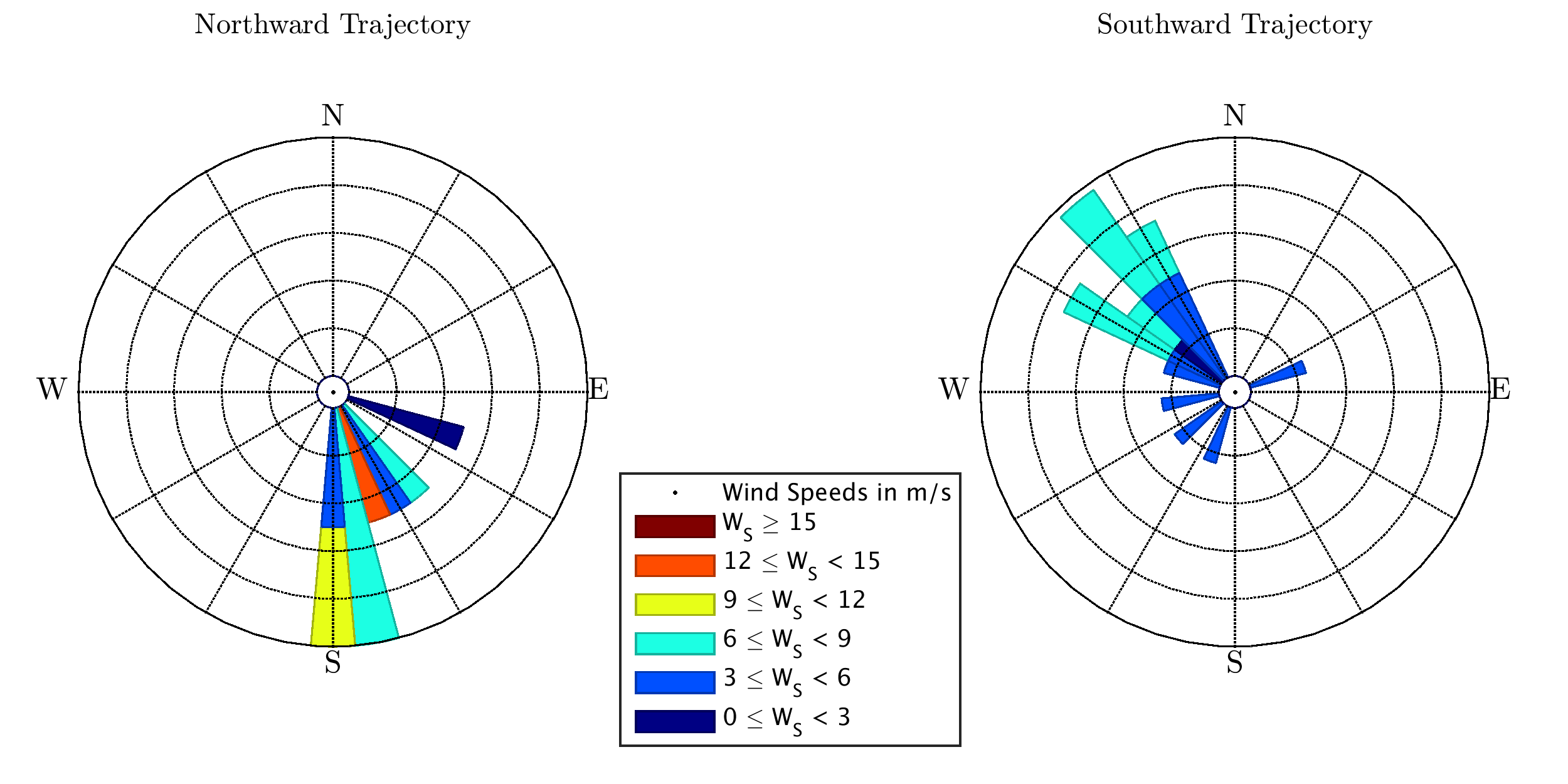 Northward Trajectory
Southward Trajectory
Eastward 
or uncertain
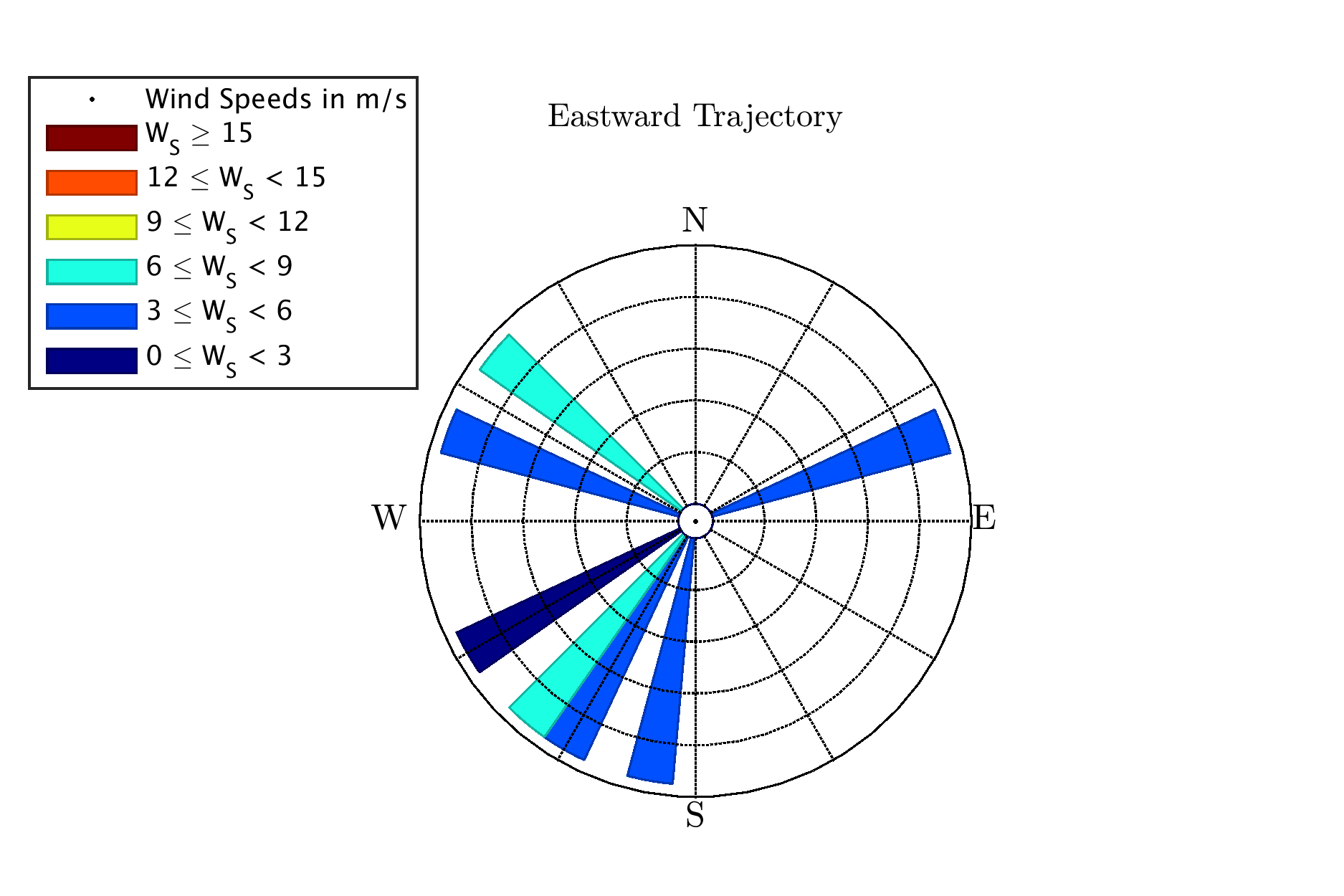 10
July 21, 2015
Negative anomaly
11
July 21, 2015
River (fresh, lighter)
Ocean (salty, denser)
Flood: Bottom intrusion front
12
July 21, 2015
Negative anomaly: Bottom front
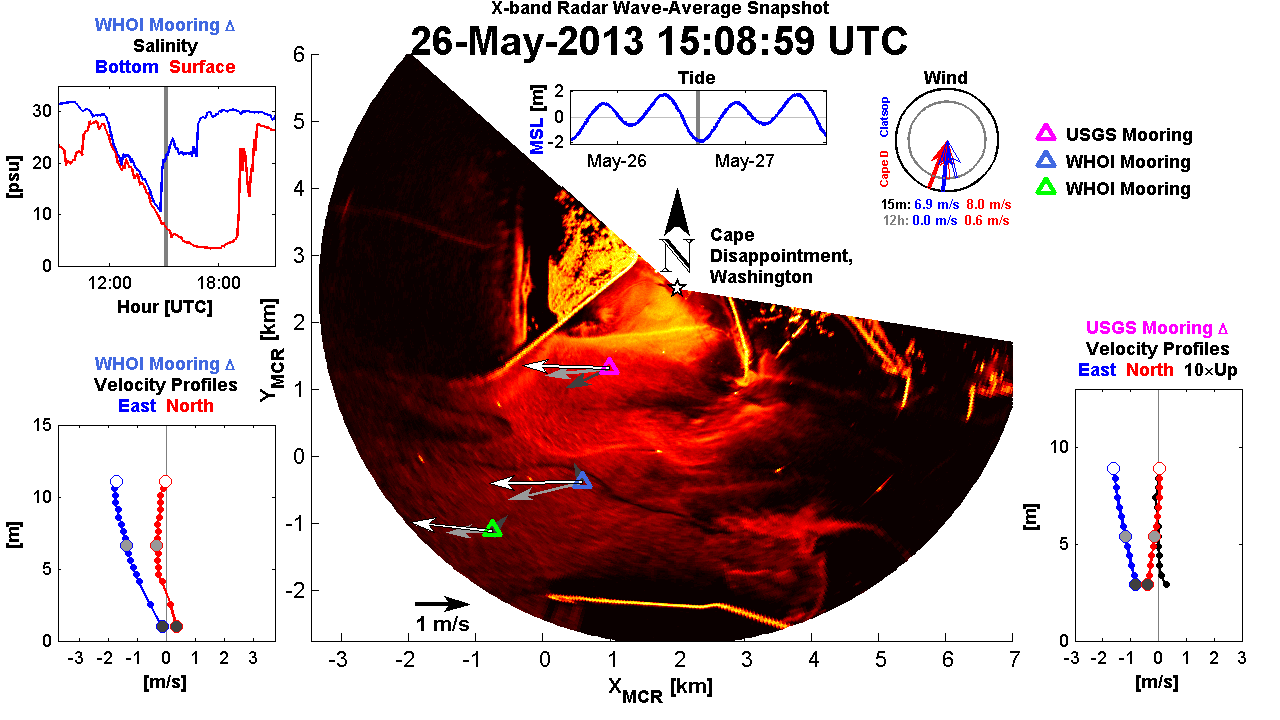 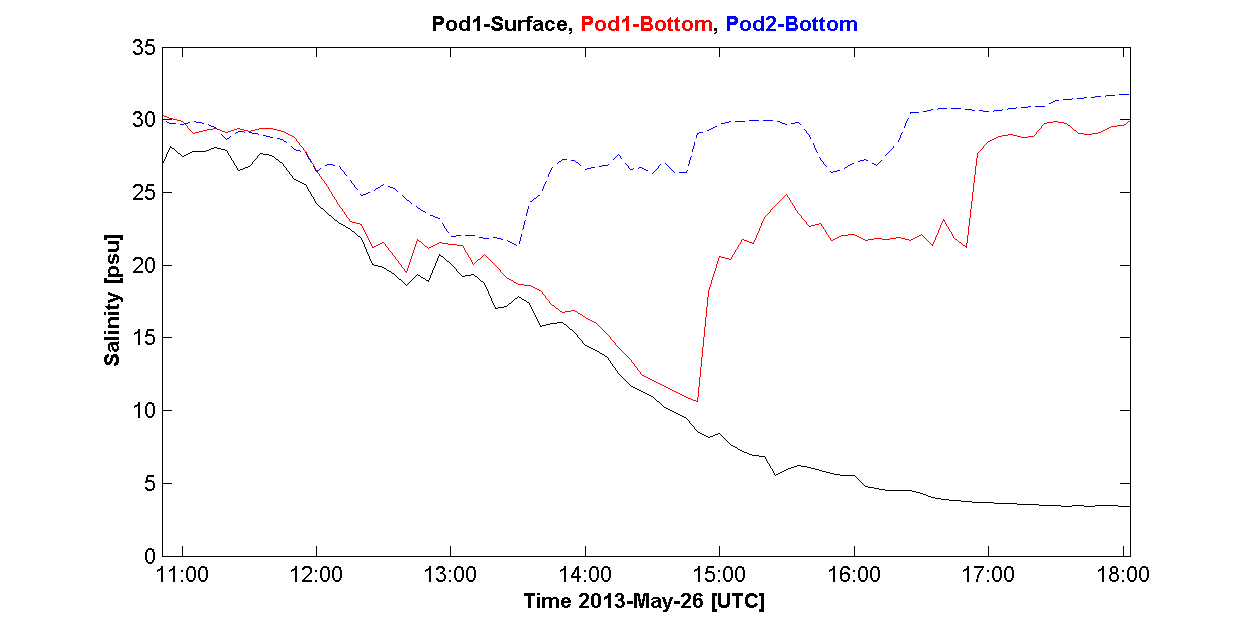 Pod2-bottom
Sharp increase in 
(near) bottom salinity

Event moves inland against ebb flow
Pod1-bottom
Pod1
Pod1-top
Pod2
1 km
13
July 21, 2015
Negative anomaly: Bottom front
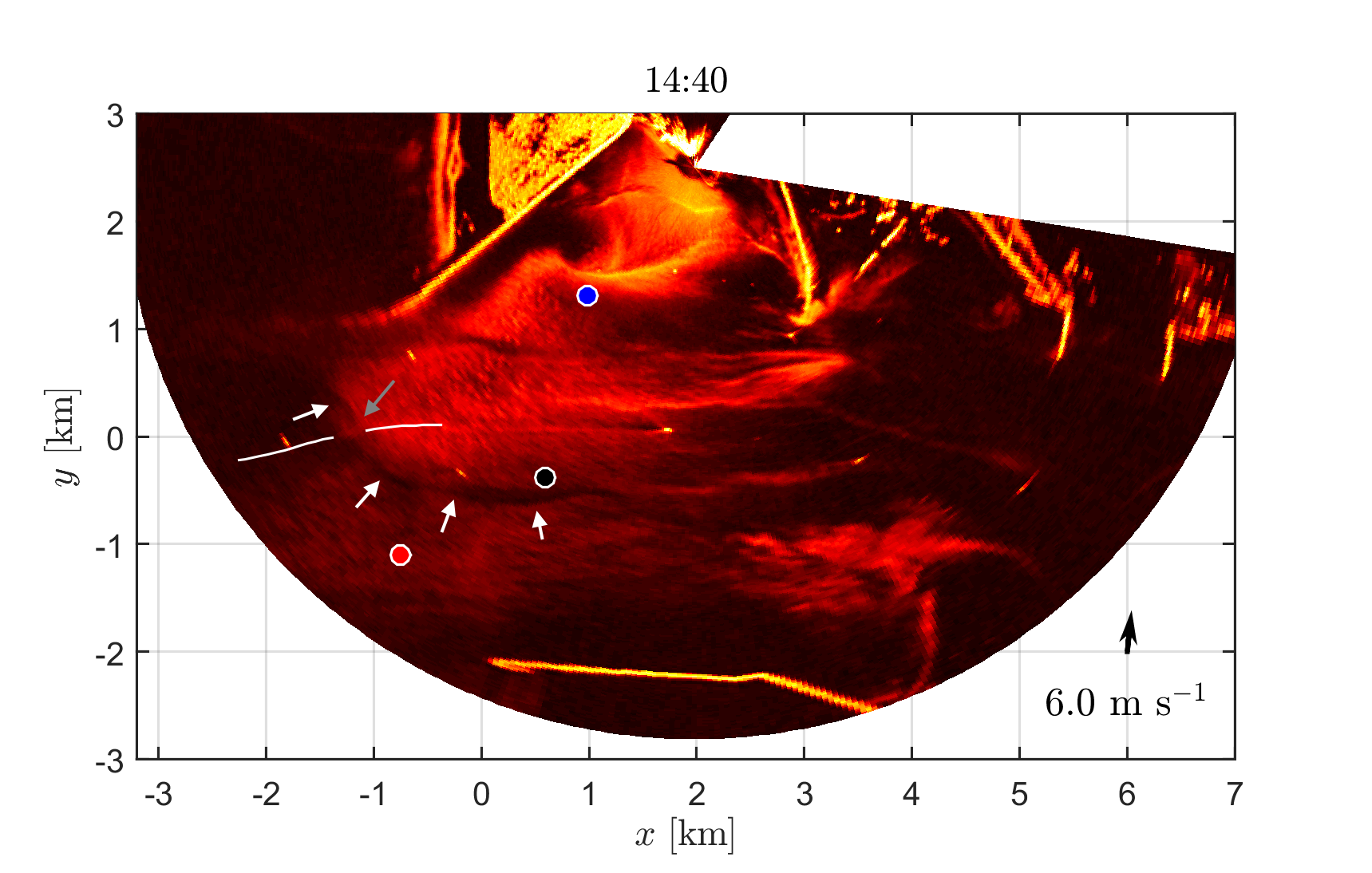 1 km
s
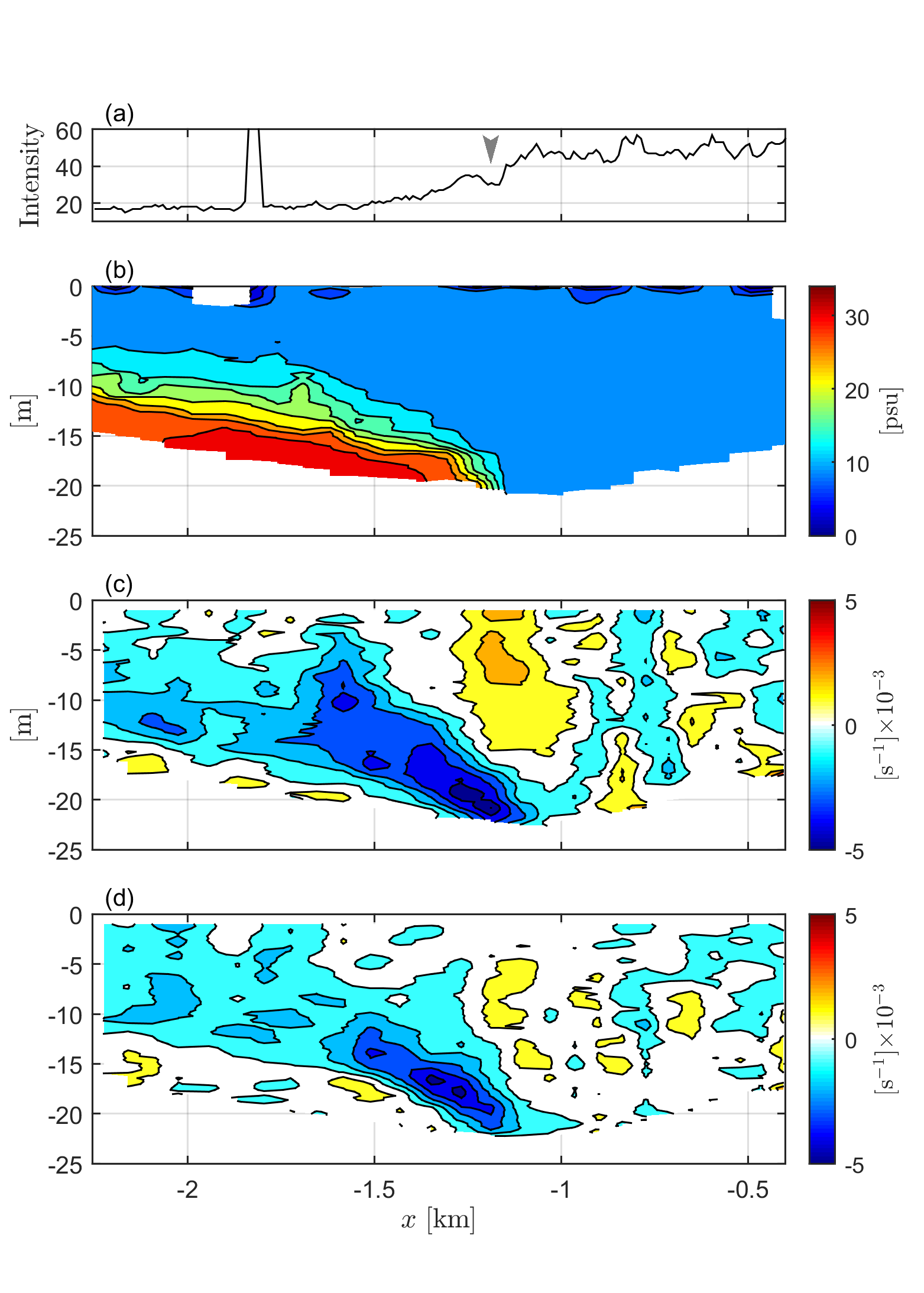 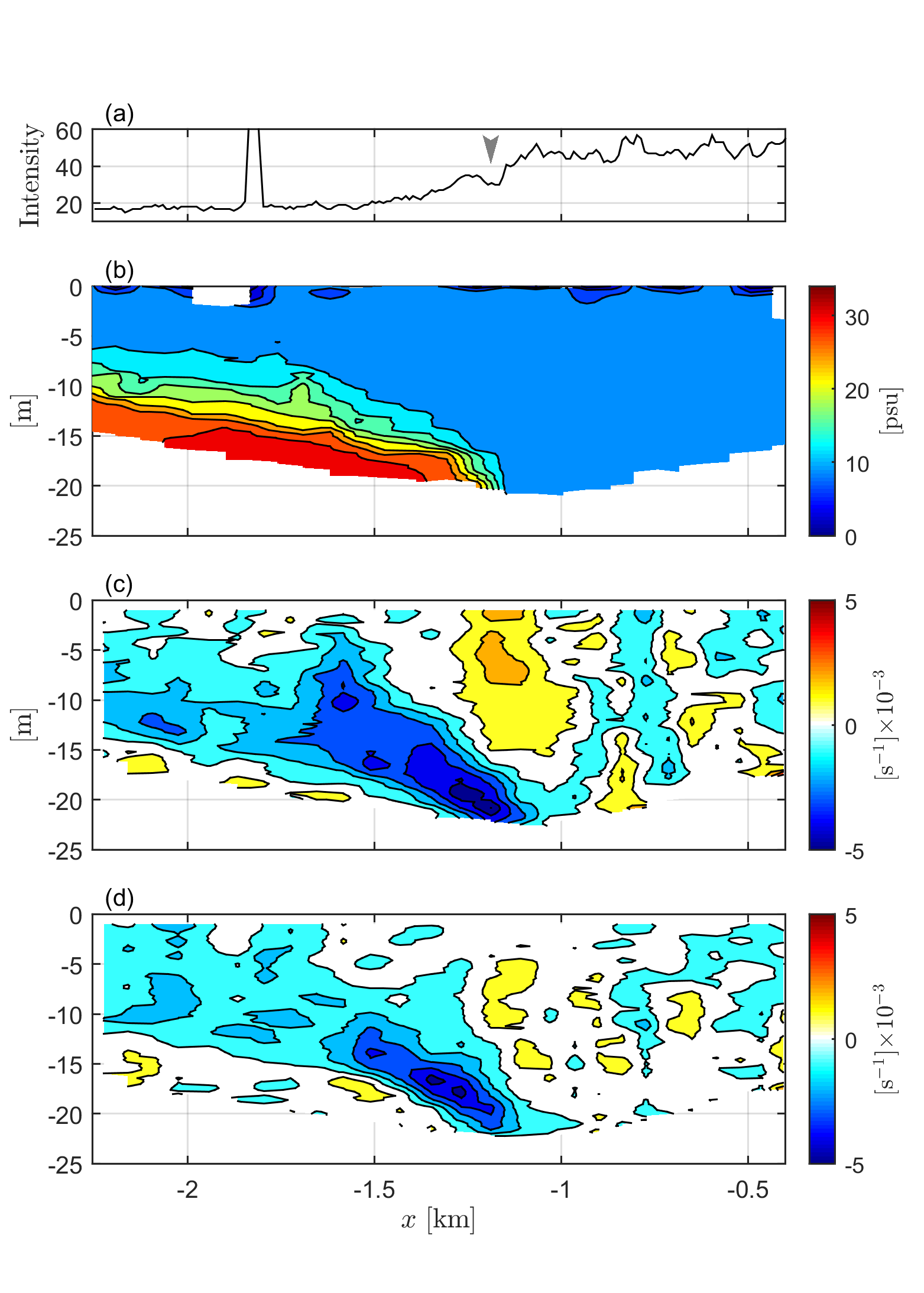 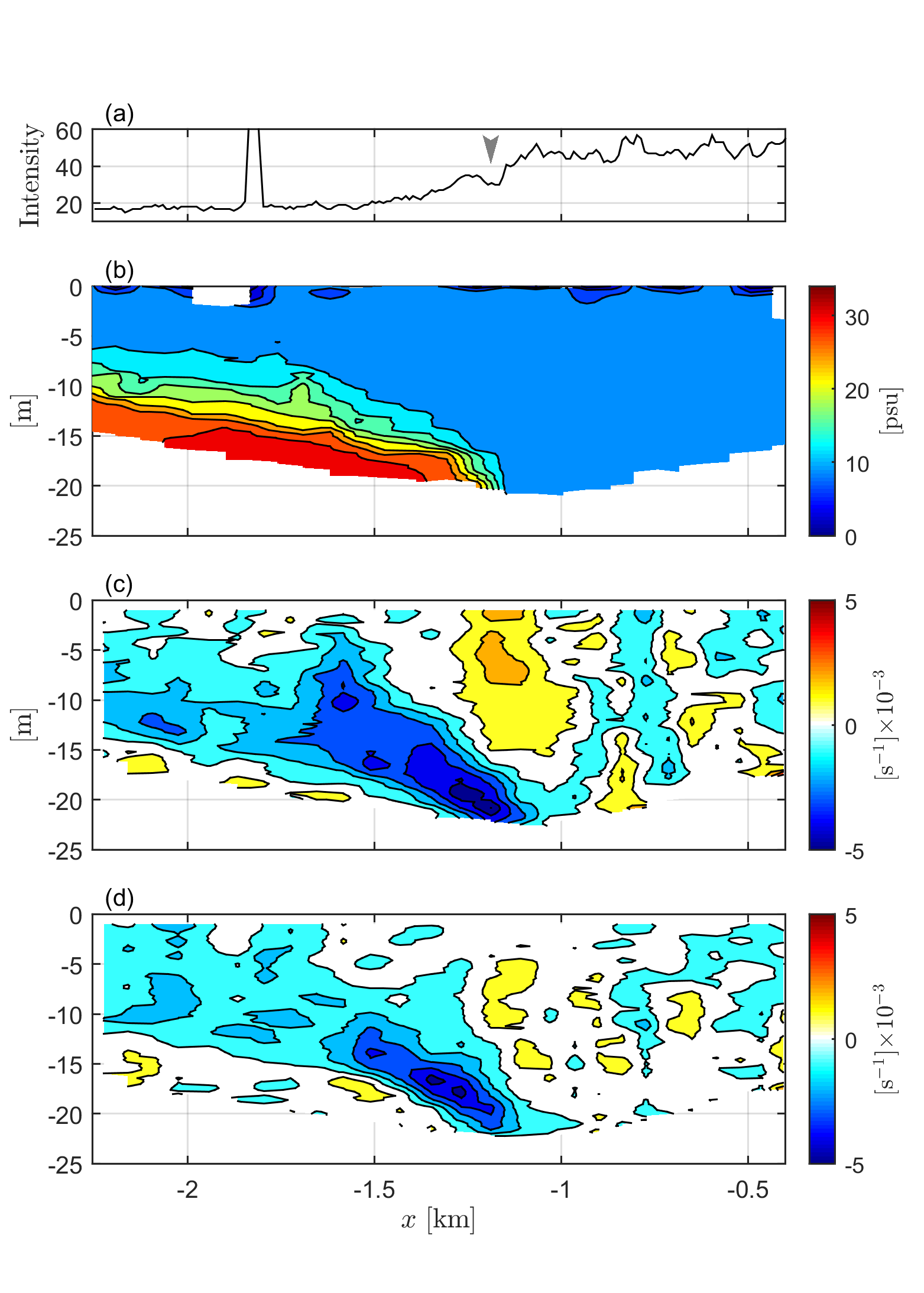 14
July 21, 2015
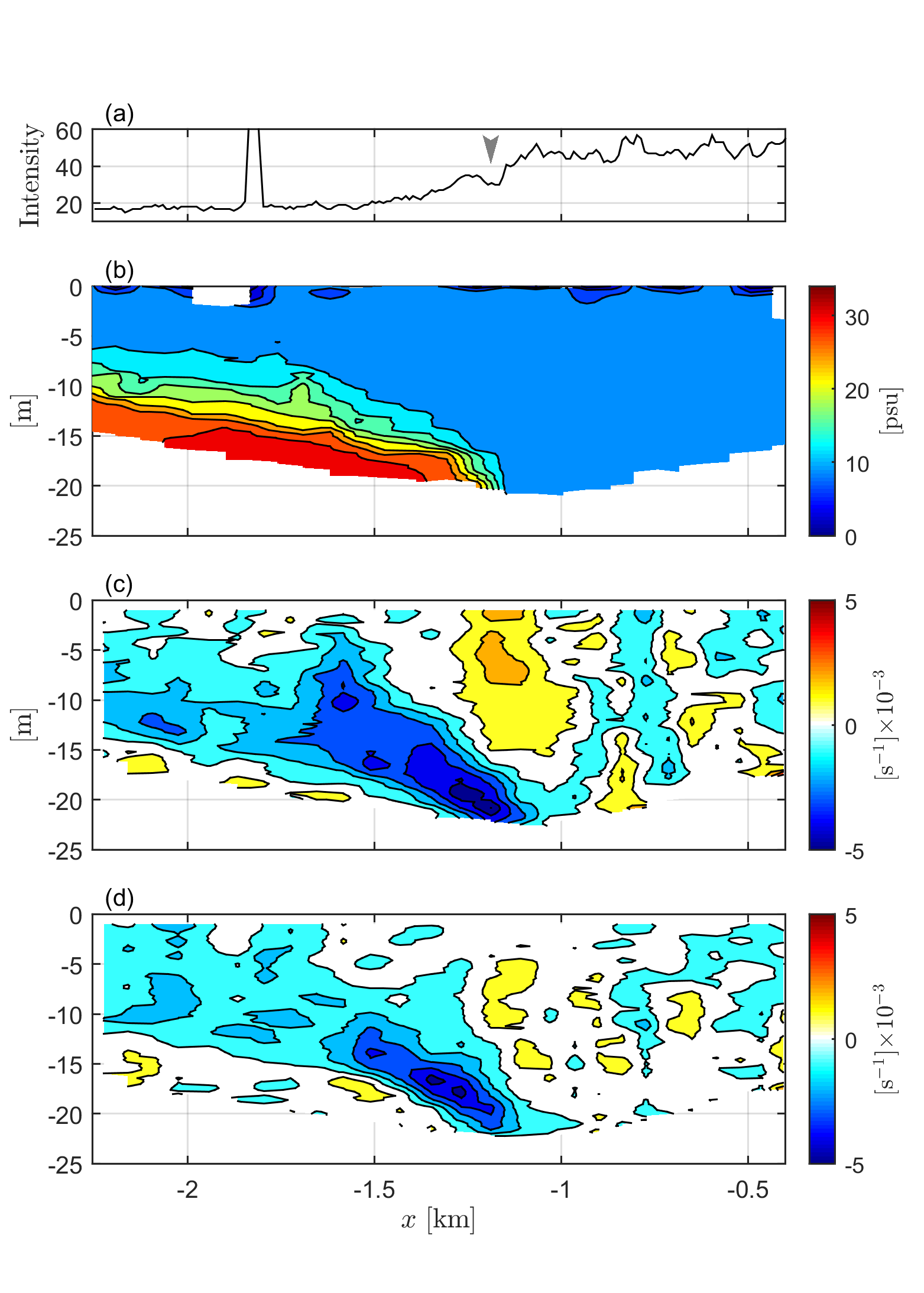 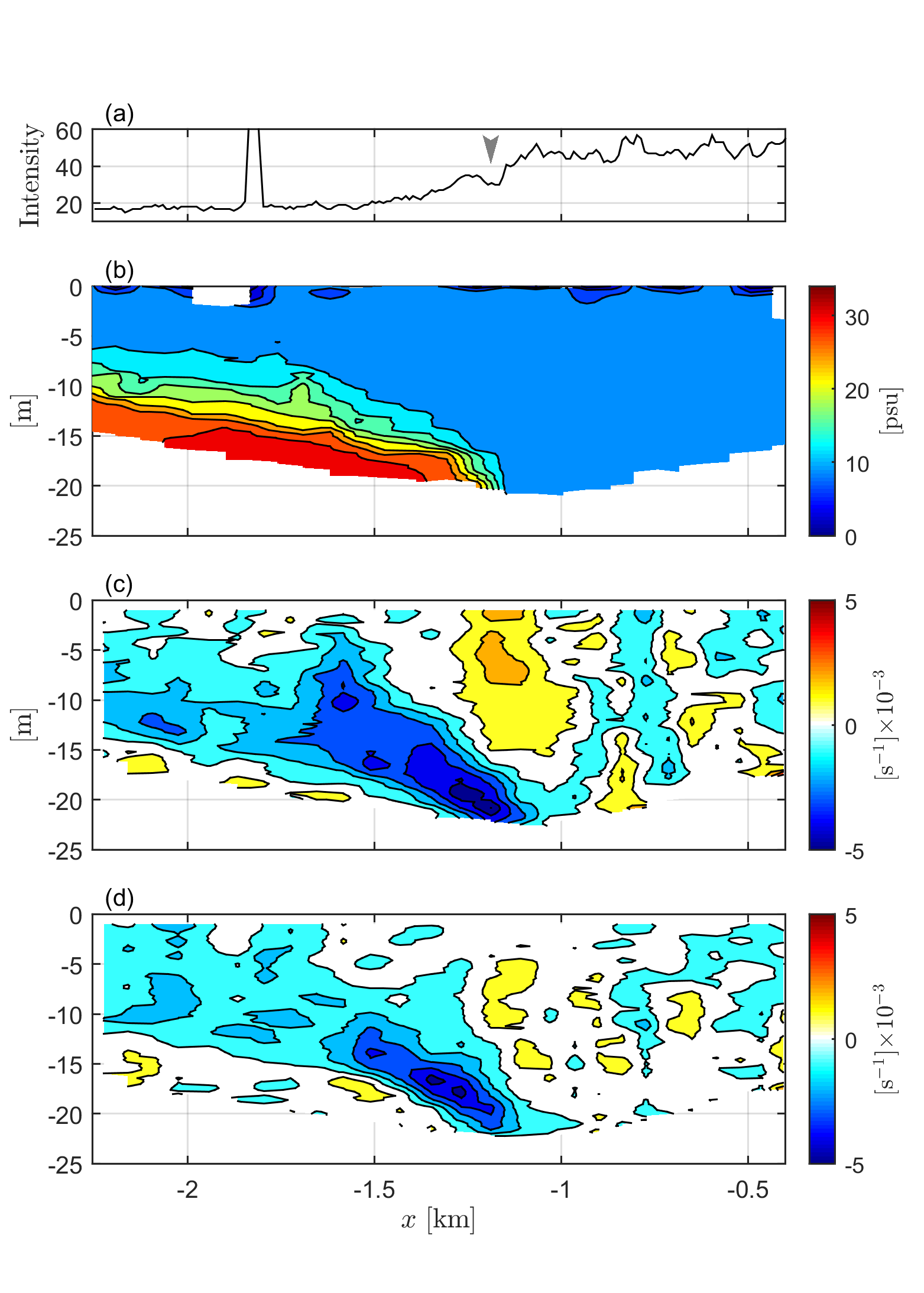 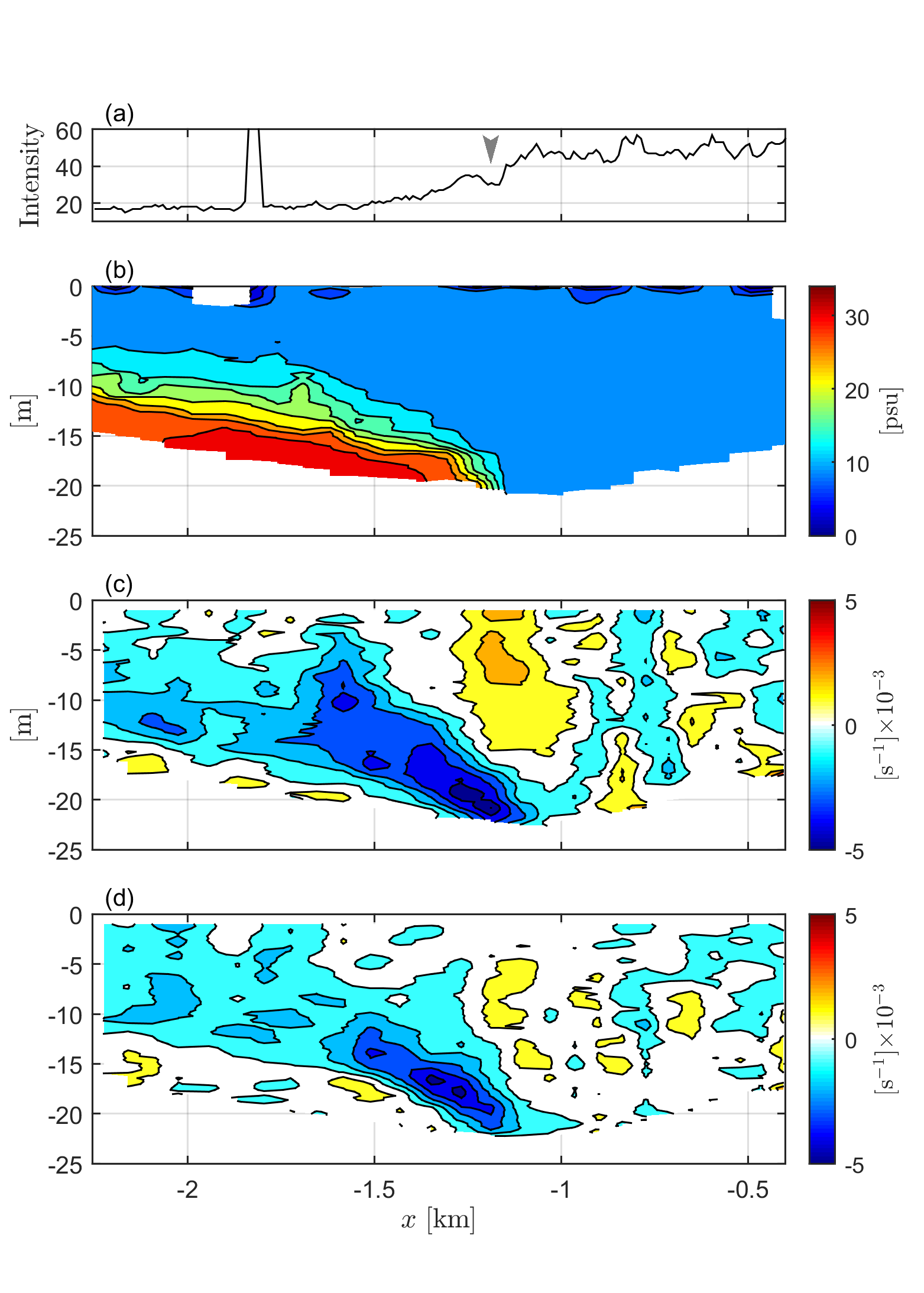 Non-hydrostatic model NHWAVE
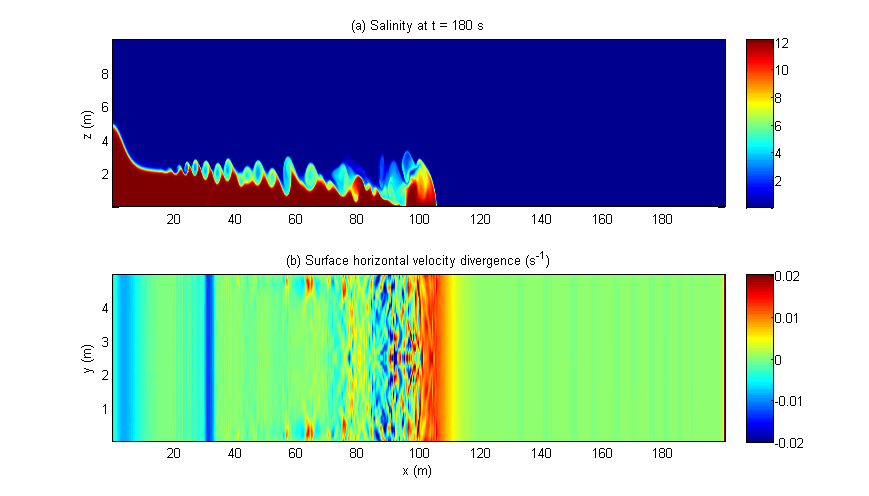 Surface
Divergence
Provided by Dr. Tian-Jian Hsu & Dr. Xiao Yu (UDEL)
15
July 21, 2015
Oblique, internal hydraulic jumps
16
July 21, 2015
Oblique, internal hydraulic jumps
17
July 21, 2015
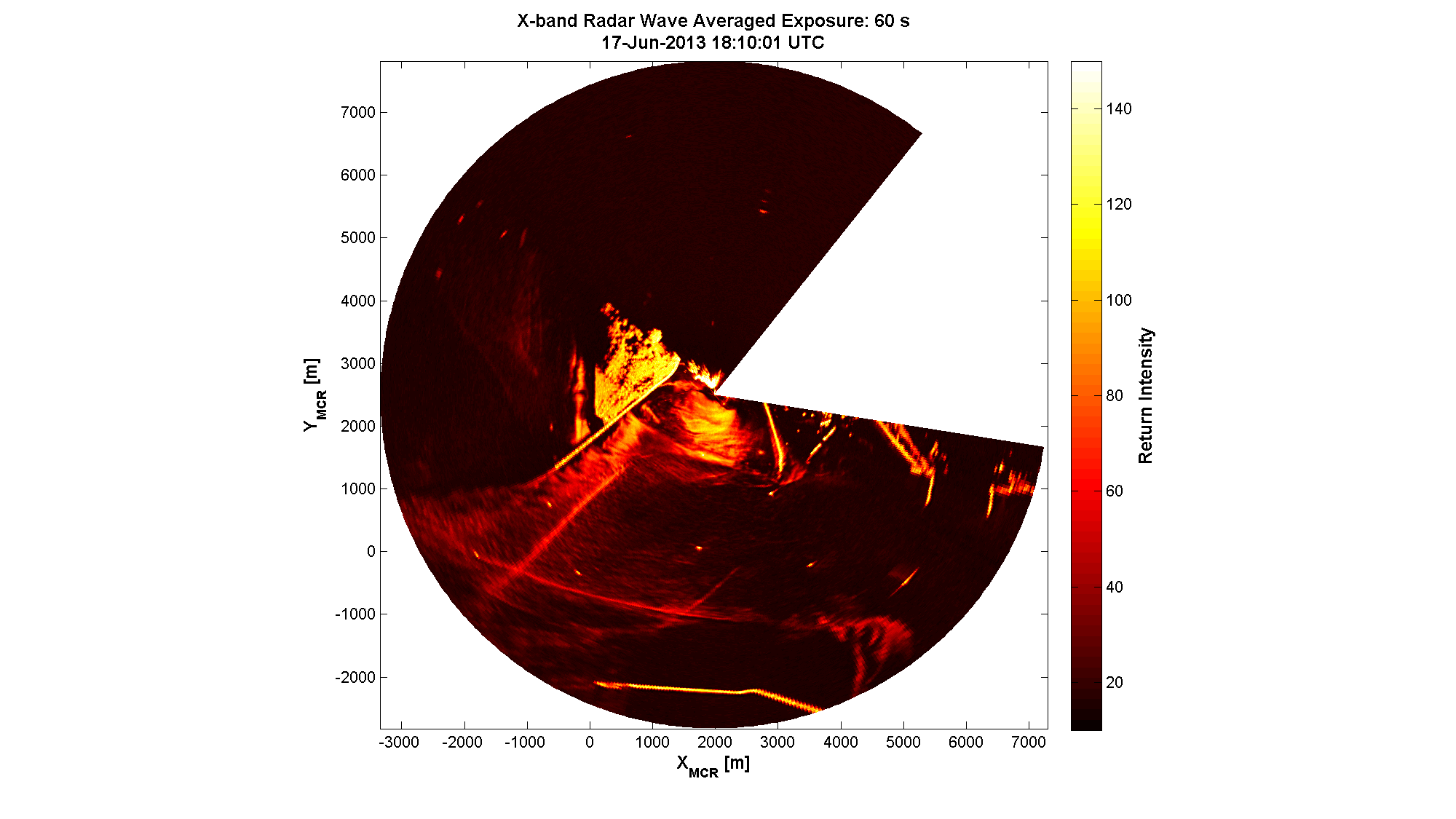 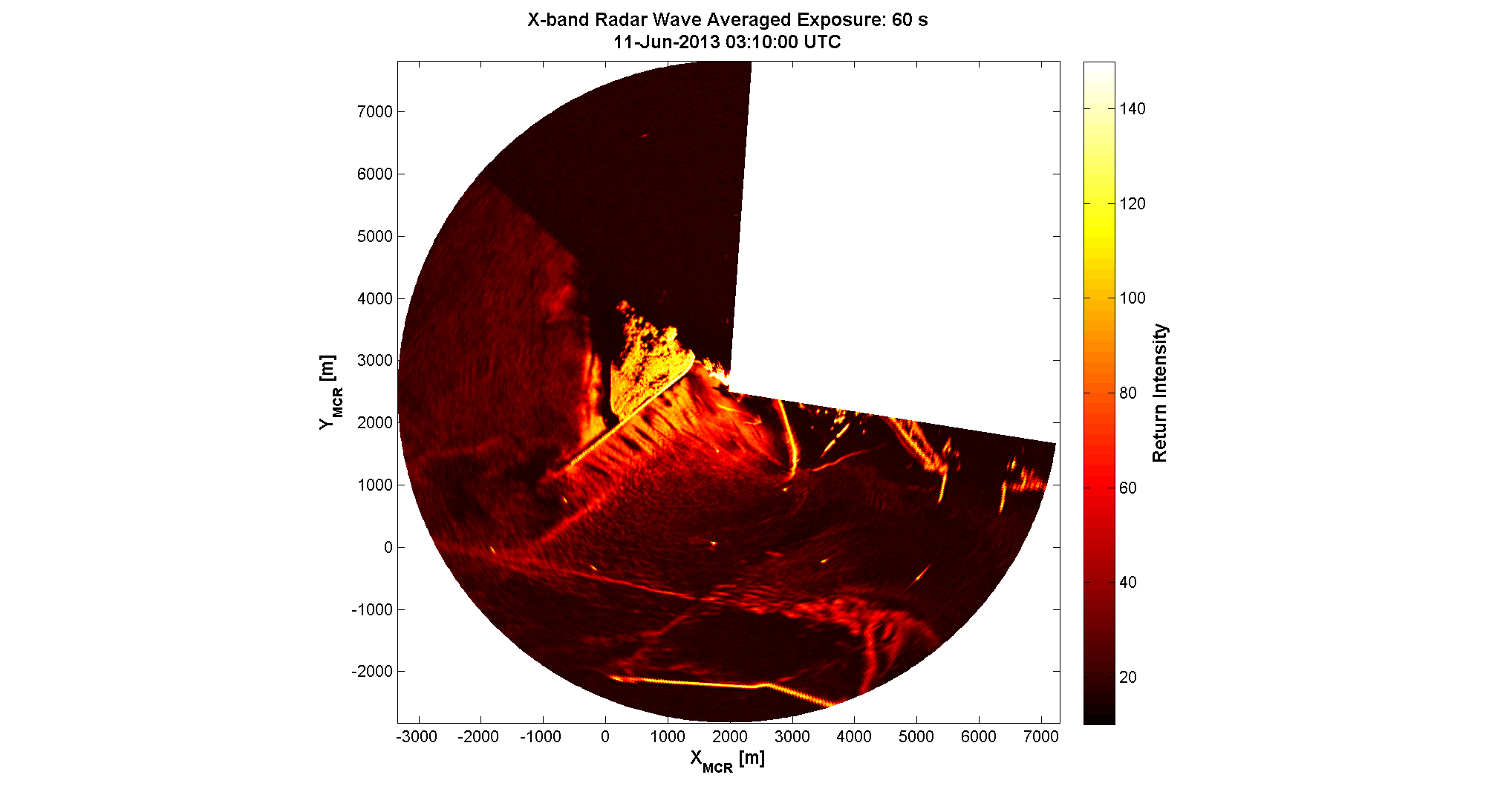 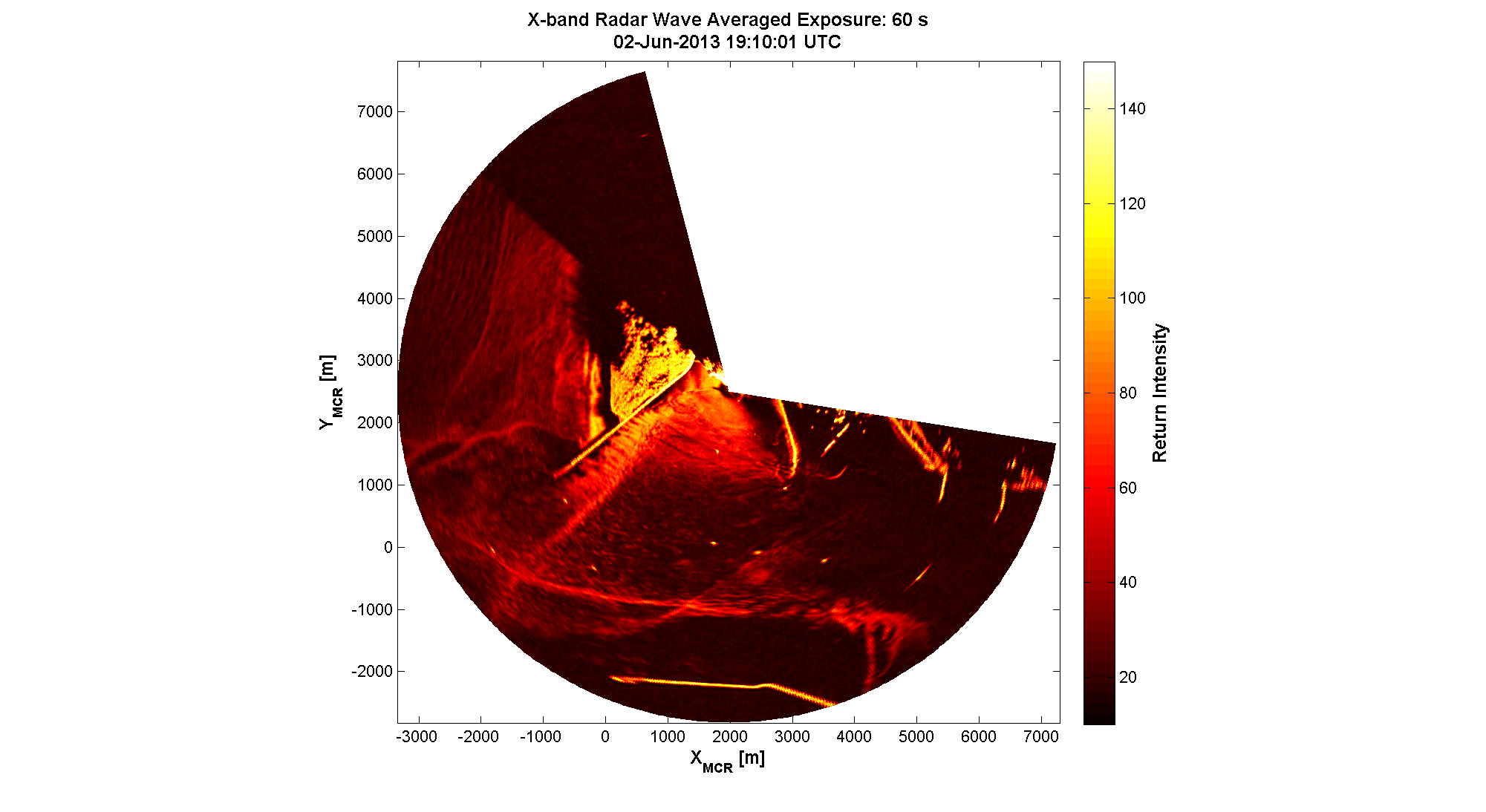 1 km
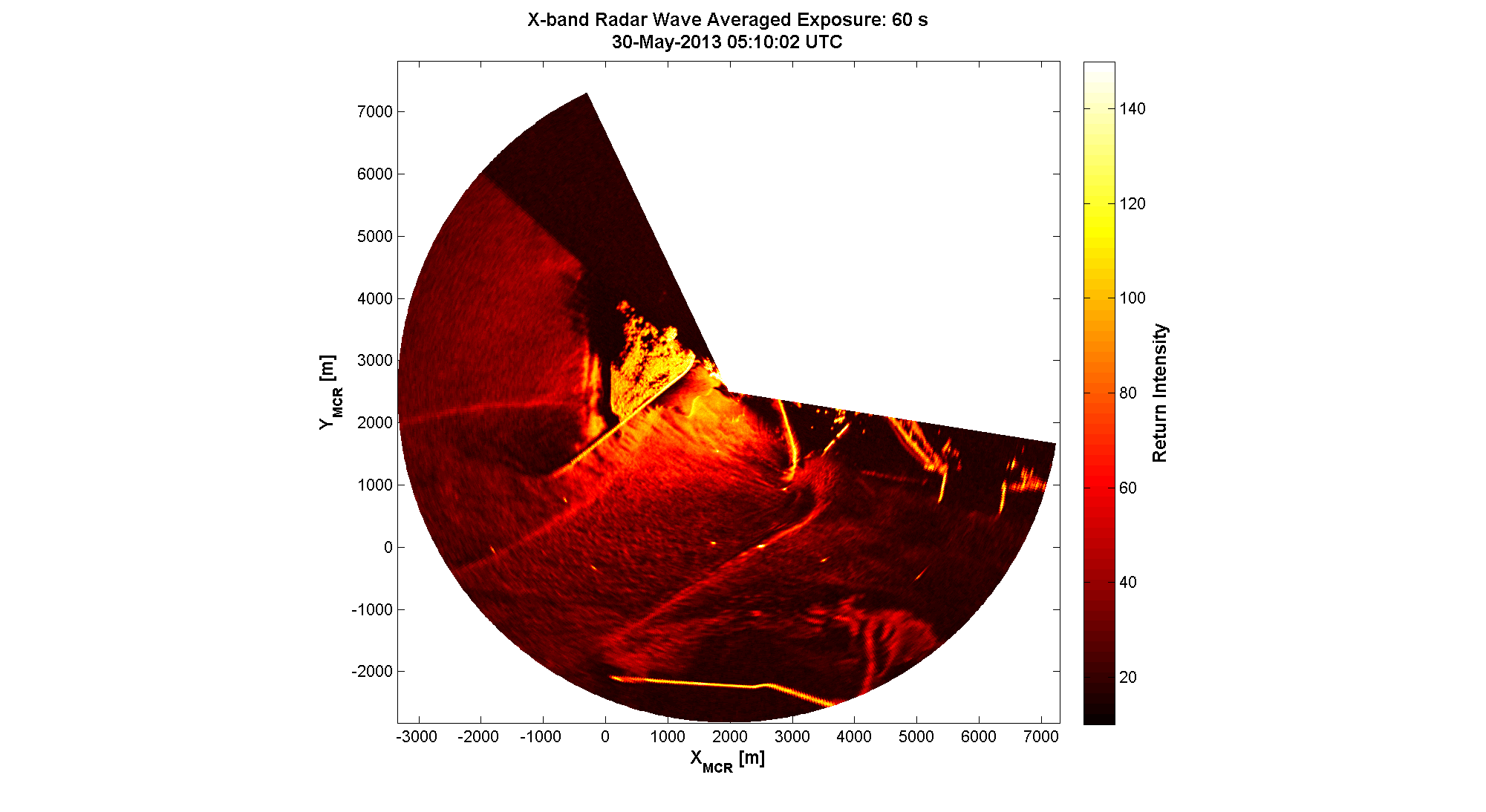 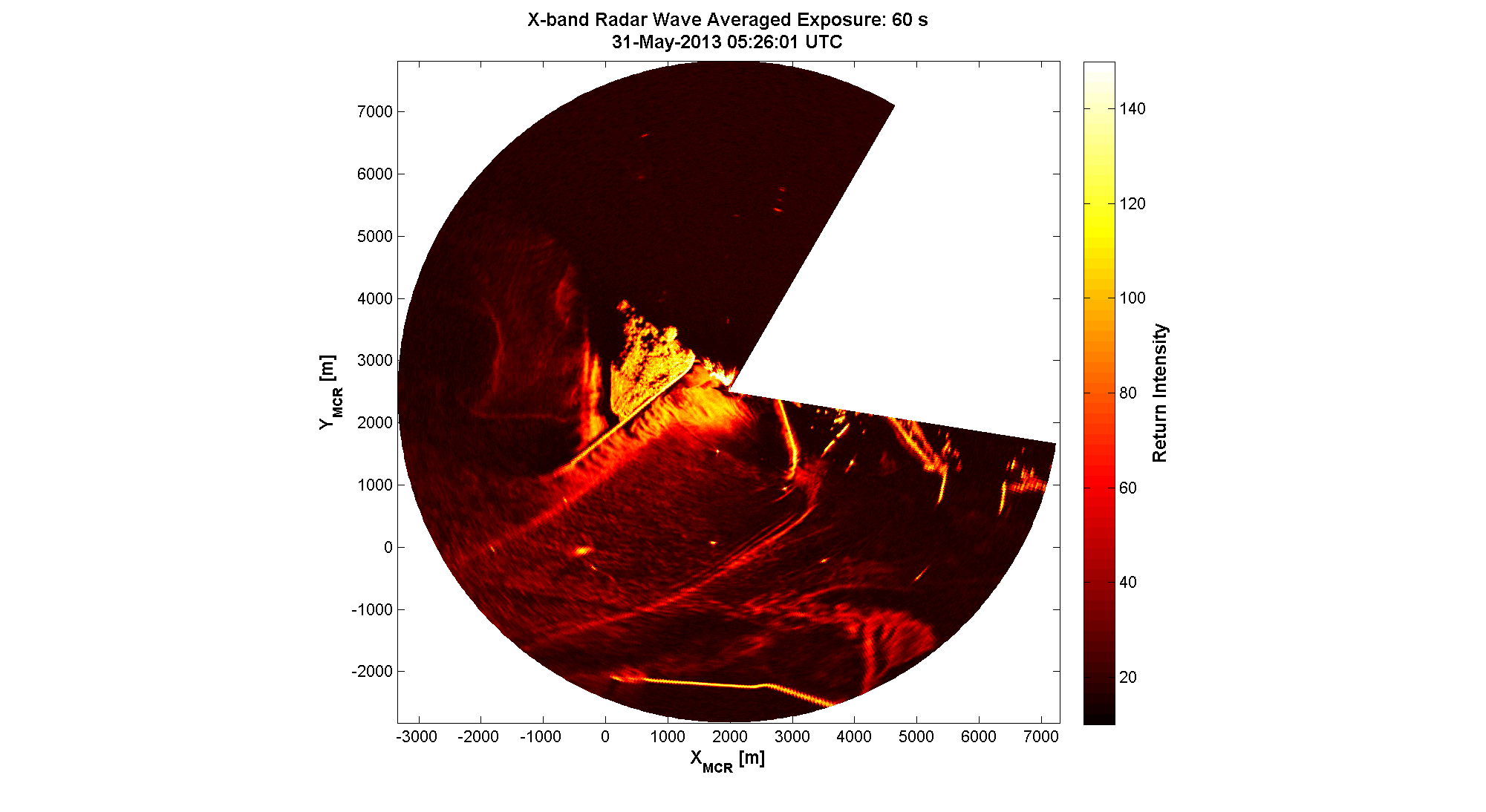 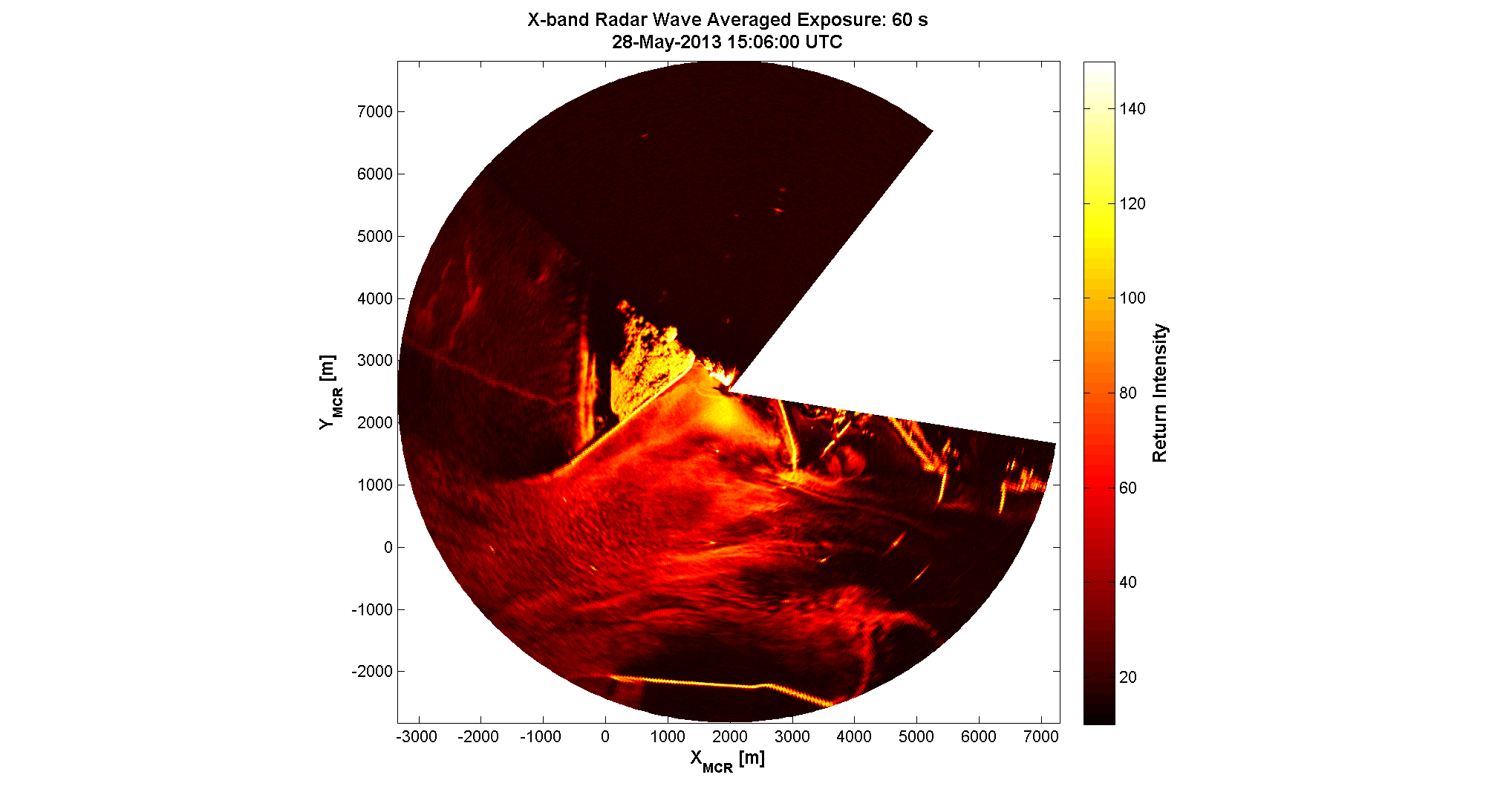 18
July 21, 2015
Oblique anomaly
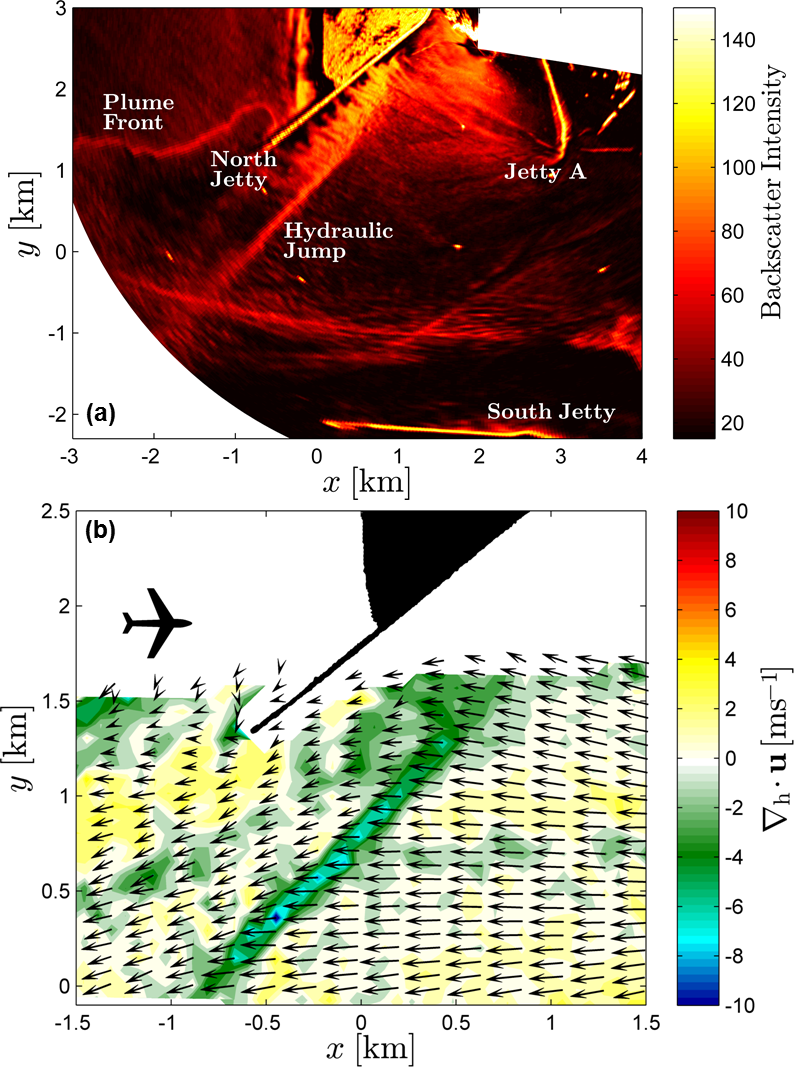 19
July 21, 2015
Oblique anomaly
20
July 21, 2015
Oblique anomaly
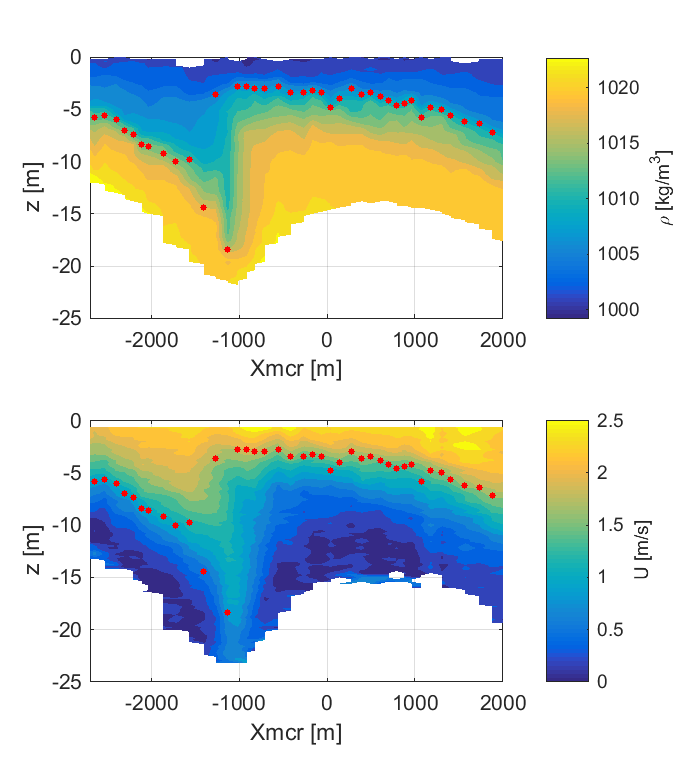 X
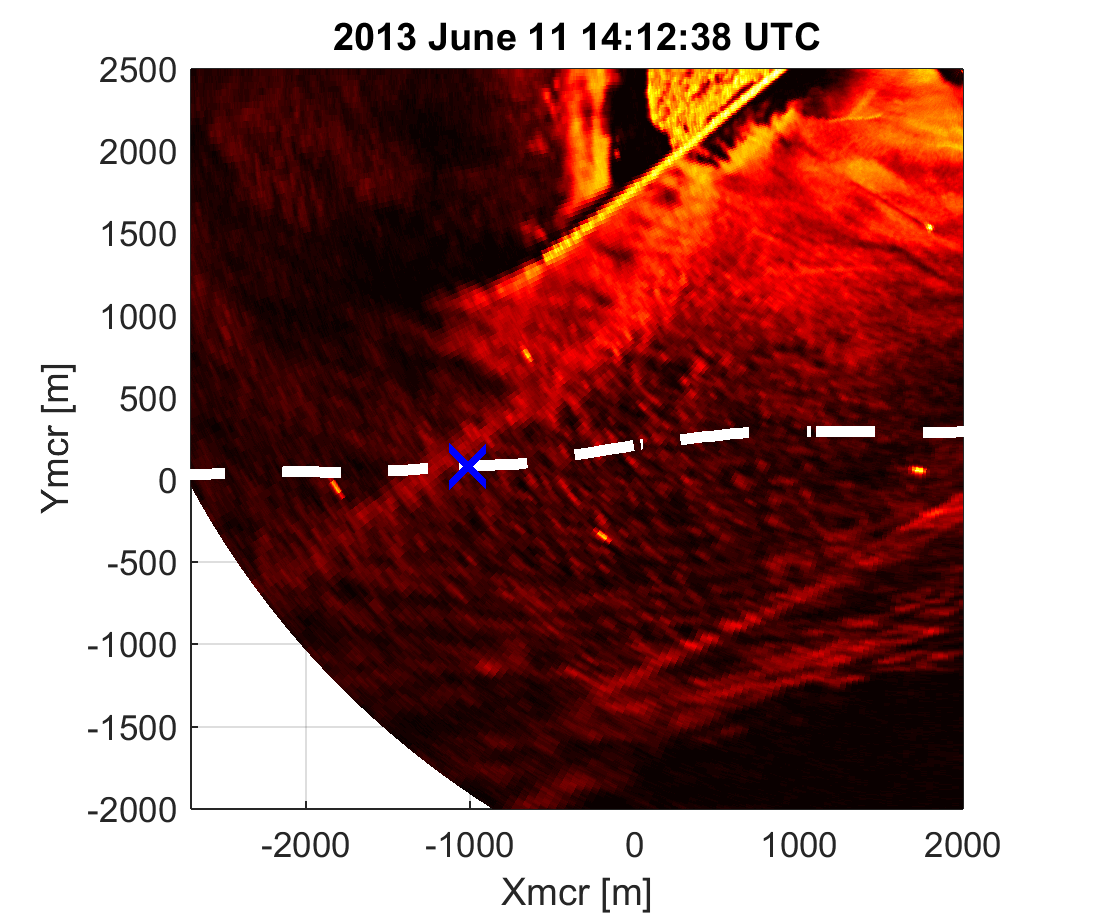 Density
X
Velocity
21
July 21, 2015
Oblique anomaly: internal hydraulic jump
Supercritical flow
Subcritical flow
Jump
July 21, 2015
Oblique anomaly
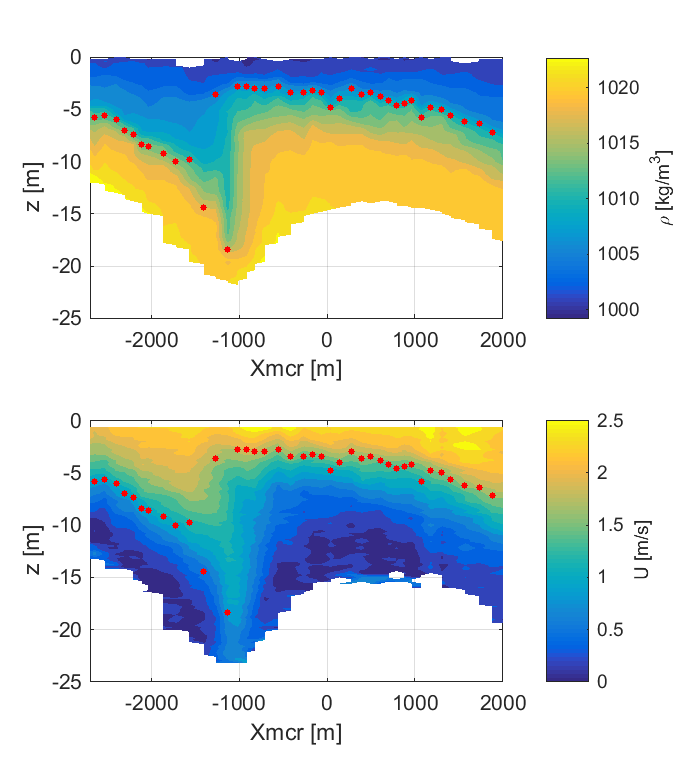 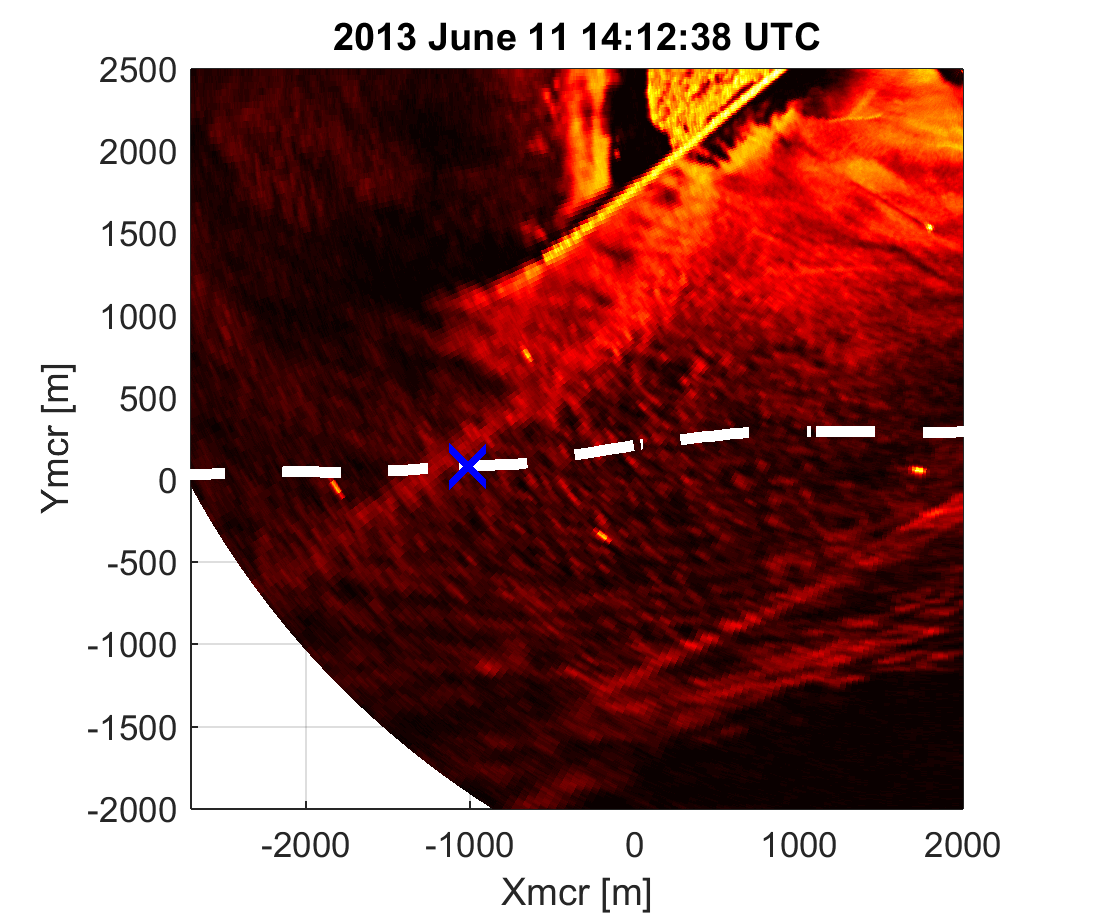 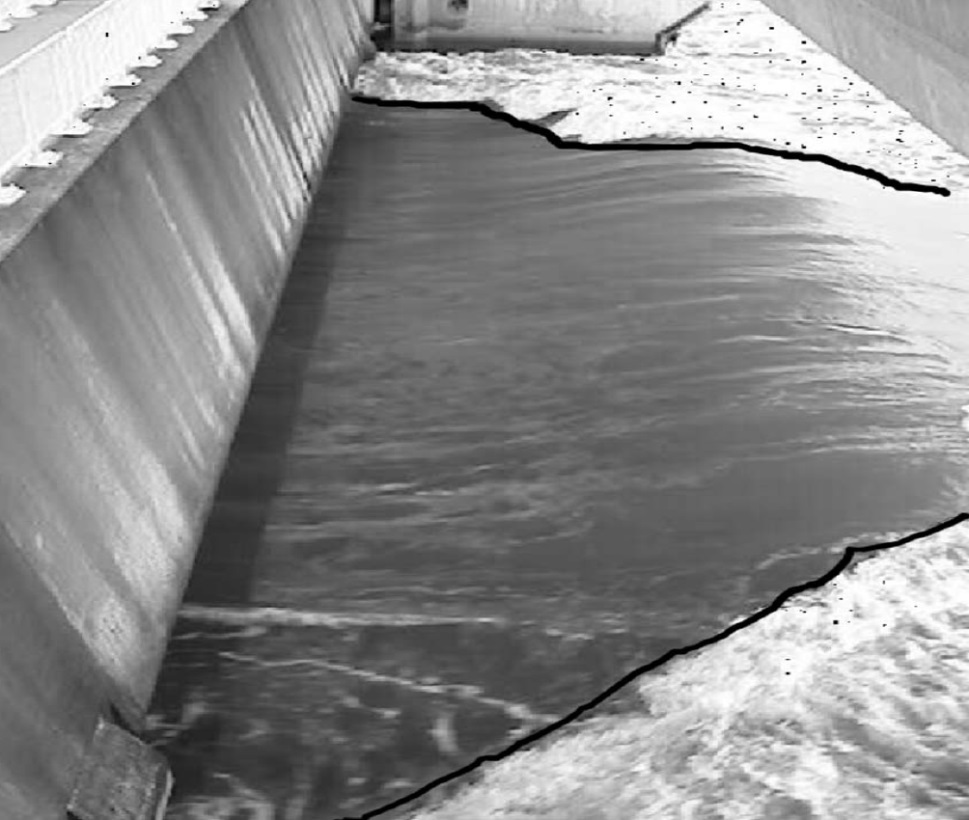 Density
Velocity
Akers and Bokhove (2008)
(flipped horizontally)
23
July 21, 2015
Summary
Kinematics/dynamics of stratified flow can cause detectable microwave backscatter intensity modulations (old news)

Filtered image time series + high vantage point 
	 rich signal

Long-term dwell at stratified inlets:
Monitoring of complex, 2-D hydraulic structures
Identification of hydraulic structures not previously studied
24
July 21, 2015
SOMaR-3 – Seattle, WA